Articulating Nose Cone
Jed Fazler | Noah Moffeit | Nicholas Samuda | Robert Smith
1
[Speaker Notes: https://visualhunt.com/f7/photo/32891036558/2ed24545c0/]
Team 504 Introductions
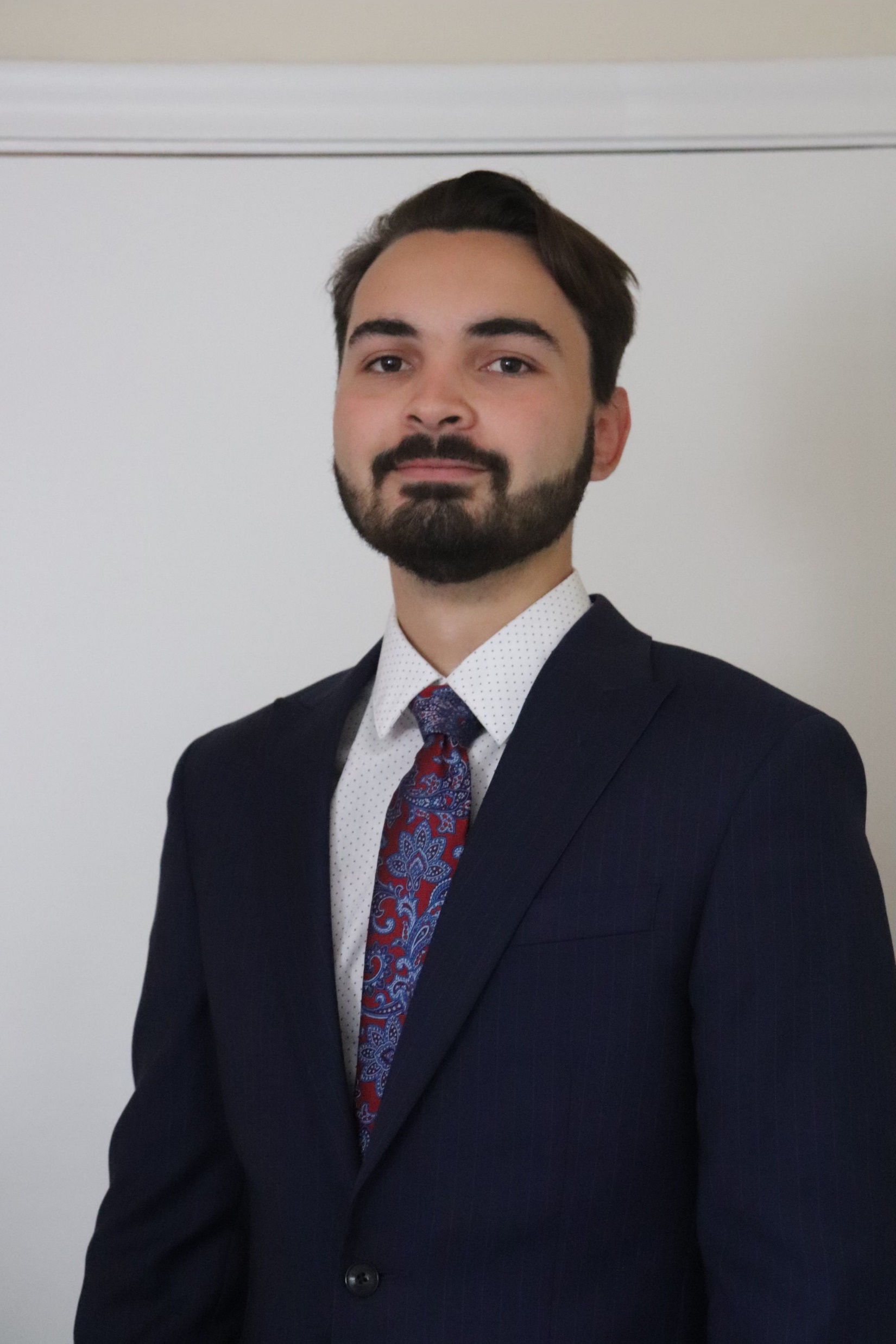 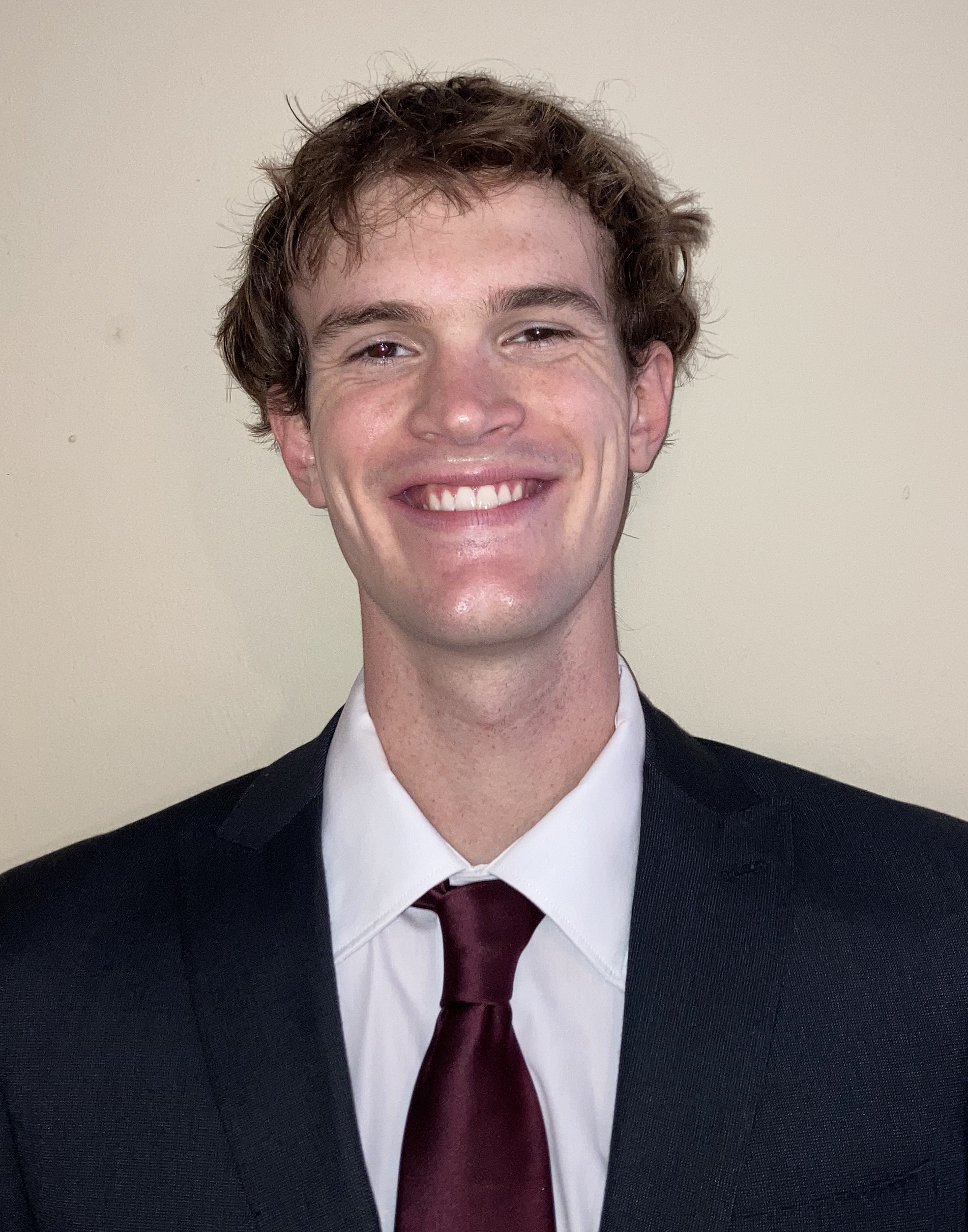 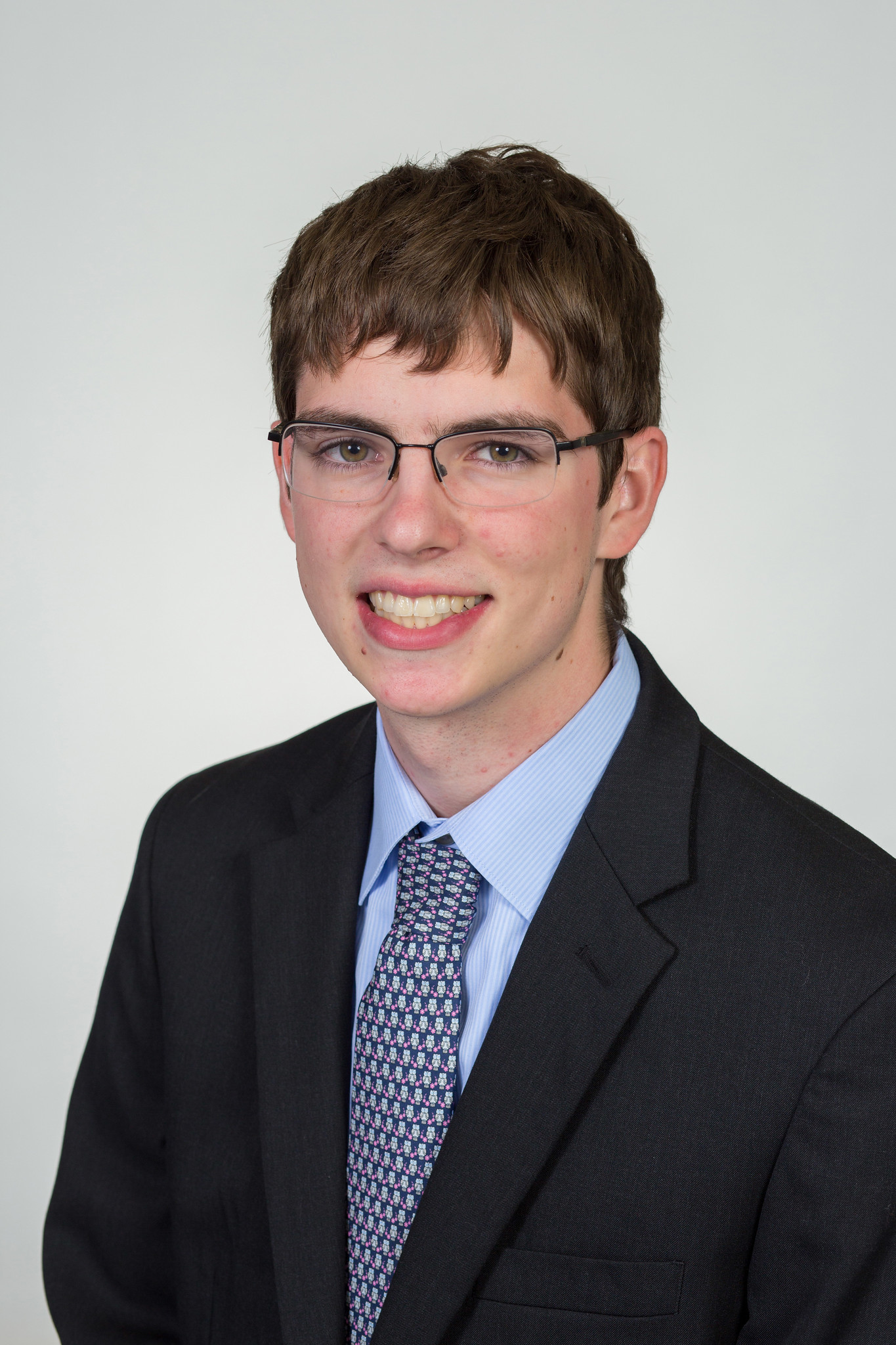 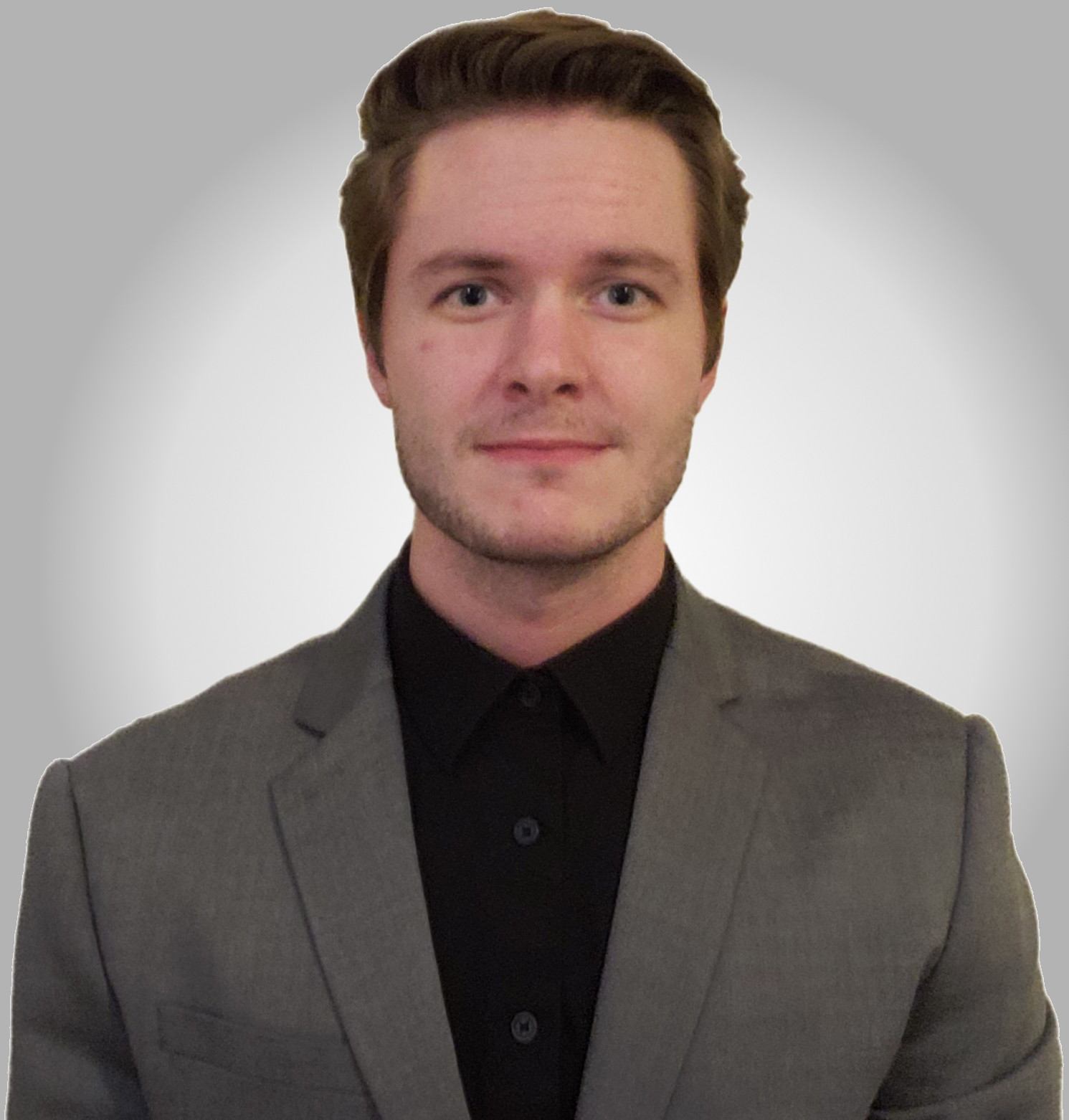 Jed Fazler
Field Engineer
Noah Moffeit
Test Engineer
Robert Smith
Research Engineer
Nicholas Samuda
Systems Engineer
Nicholas Samuda
2
Sponsor and Advisor
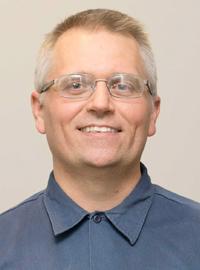 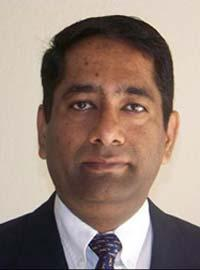 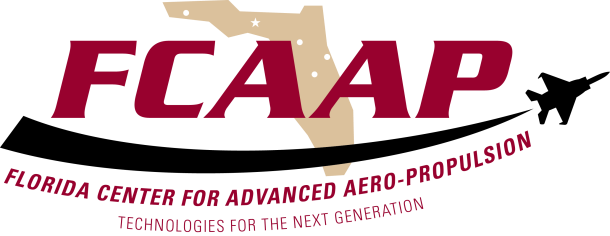 Dr. Jonas Gustavsson
Dr. Rajan Kumar
Nicholas Samuda
3
[Speaker Notes: Our project sponsor is Dr. Rajan Kumar, he is an Associate Professor at the FAMU-FSU college of engineering and the Director of the Florida Center for Advanced Aero-Propulsion. Our project advisor is Dr. Jonas Gustavsson who works as an Associate Scientist at FCAAP.]
Project Scope
Design the method of articulation for a nose cone during testing in a low-speed wind tunnel while keeping a smooth edge transition.
Nicholas Samuda
4
Project Considerations
Real World Use
Tunnel Testing
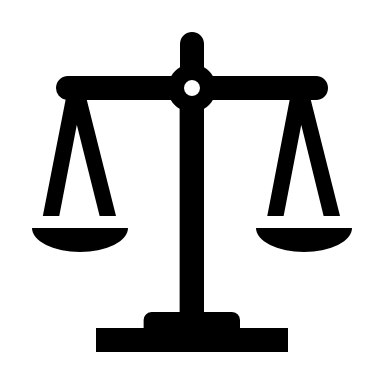 Importance placed on the applicability of the design at larger scales
Nicholas Samuda
5
Critical Targets and Metrics
Articulate the nose cone to obtain a pitch and yaw of ± 20°
Keep transition edges smooth between nose and body
θ
Nicholas Samuda
6
Concept Generation
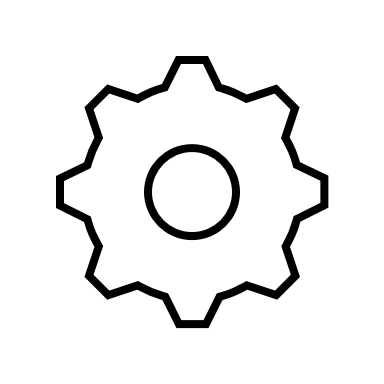 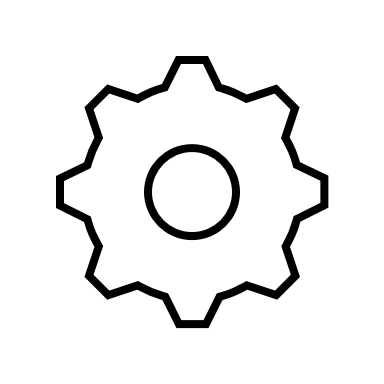 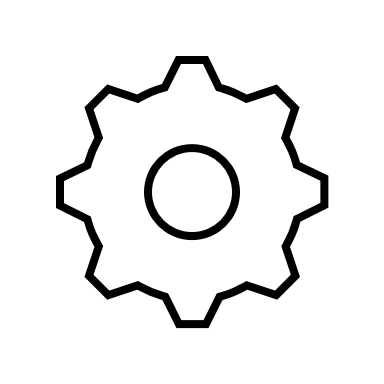 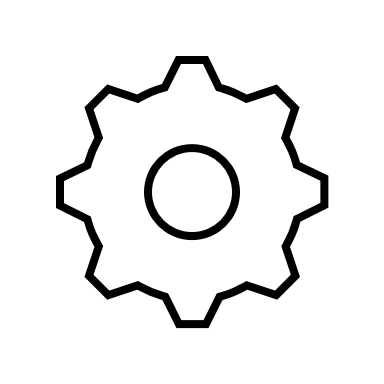 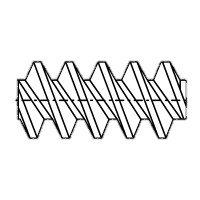 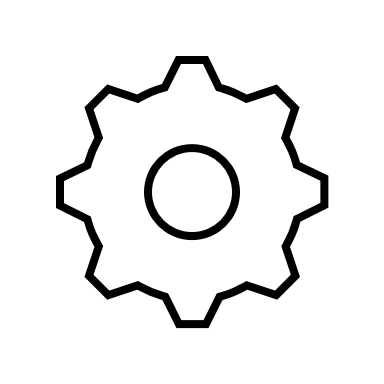 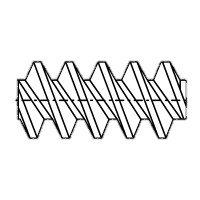 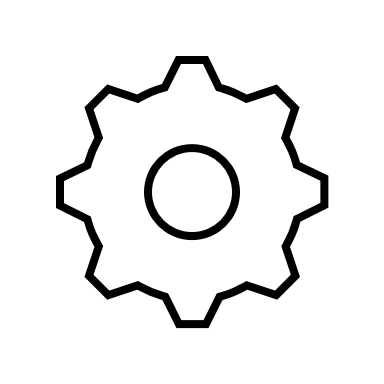 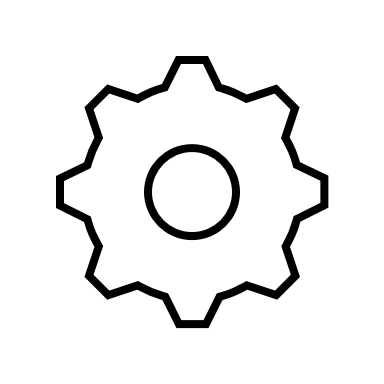 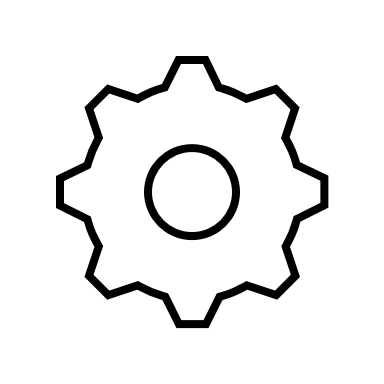 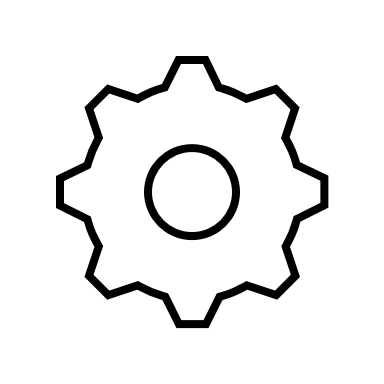 Rotating Contact Surfaces
Linear Actuators
Nose Pulleys
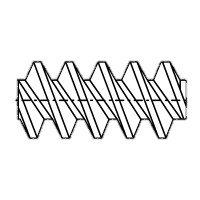 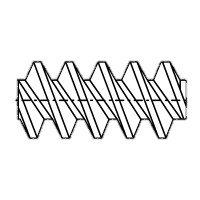 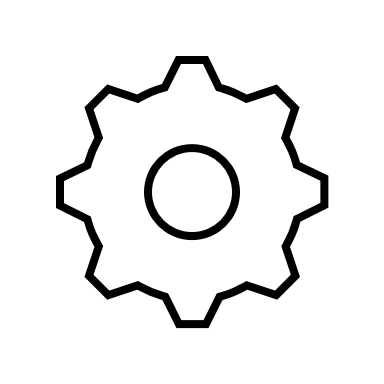 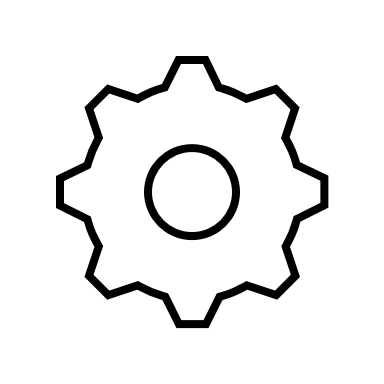 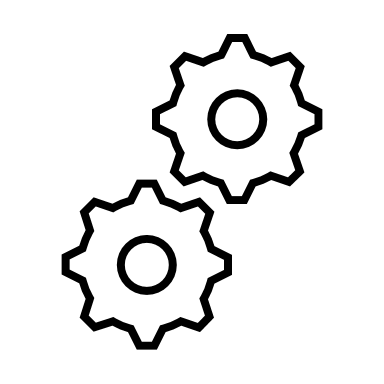 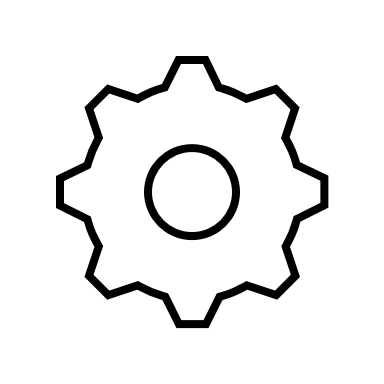 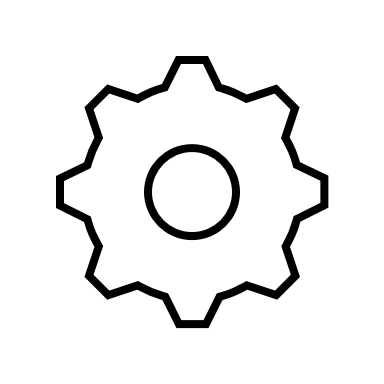 Basic Rotating Nose
2 DOF Gear Box
Polar Controller
Nicholas Samuda
7
Preliminary Design: Polar Control
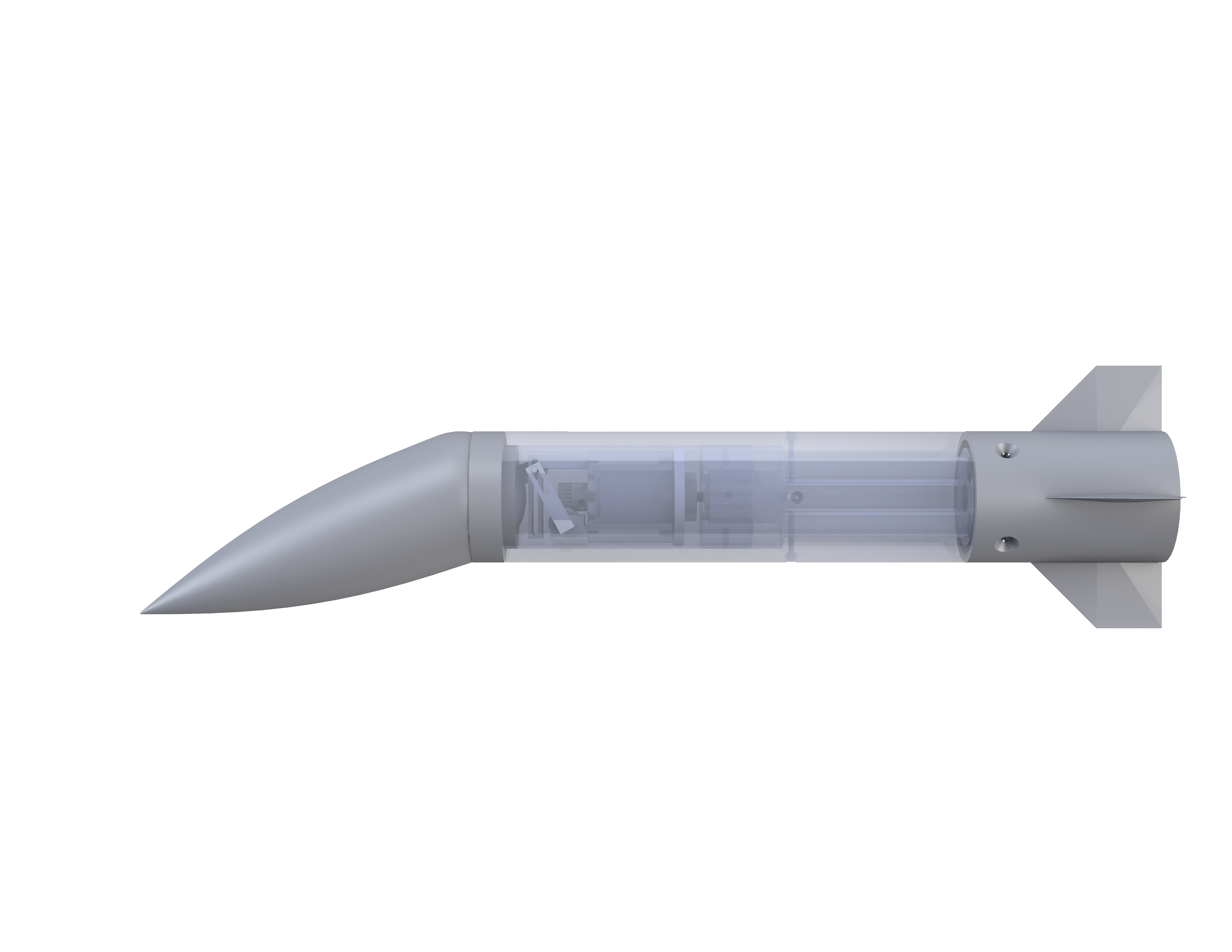 4
1
6
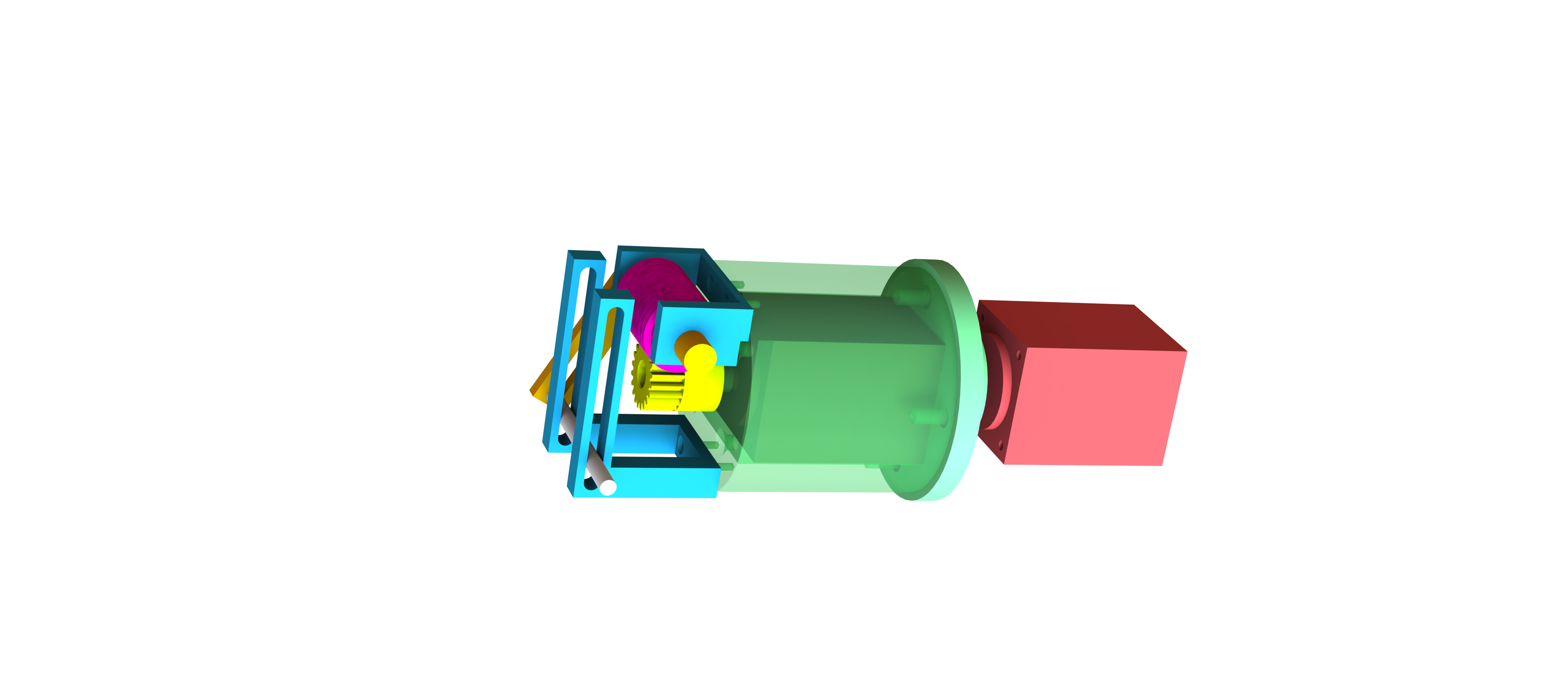 3
5
2
7
Nicholas Samuda
8
1
2
3
7
4
6
5
Stepper Motor
Worm Gear
Spur Gear
Pin Slot Link
Pin Holders
Motor Mount
Sliding Pin
Selected Design: Concentric Surfaces
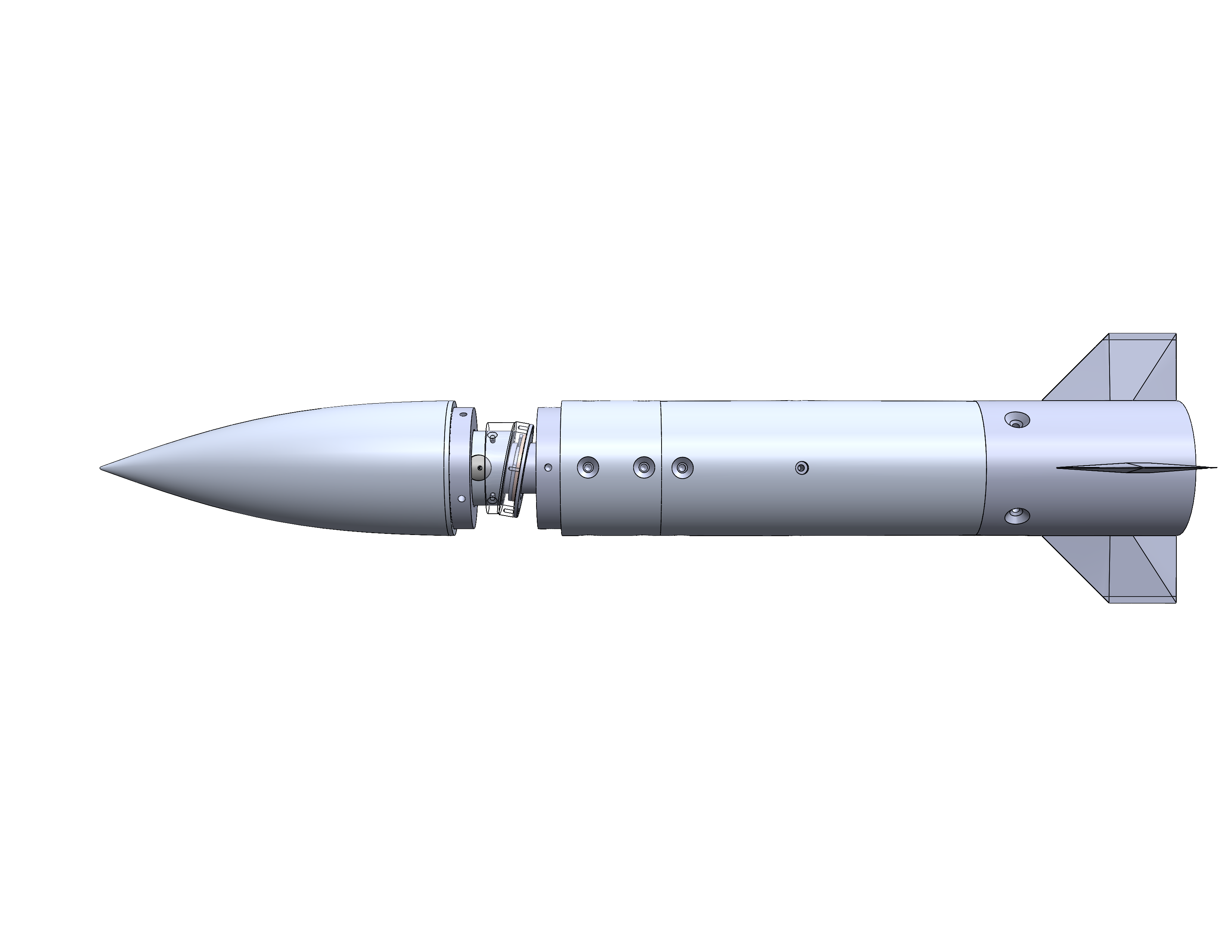 Implements the use of two angled surfaces for articulation
- Uses two stepper motors for rotation and deflection
- Requires a universal joint at the concentric surfaces
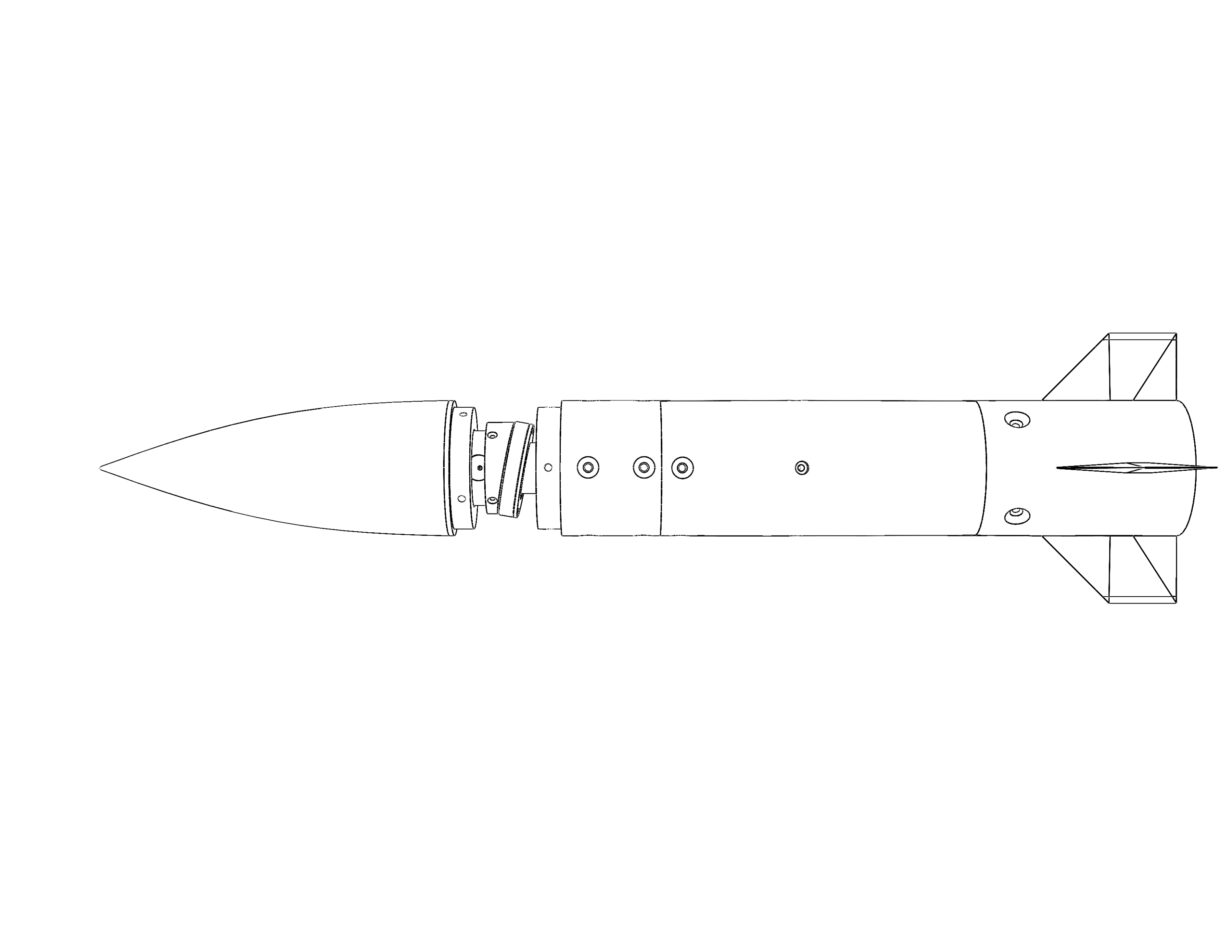 Nicholas Samuda
9
3D Printing and Prototyping
20° of rotation achieved
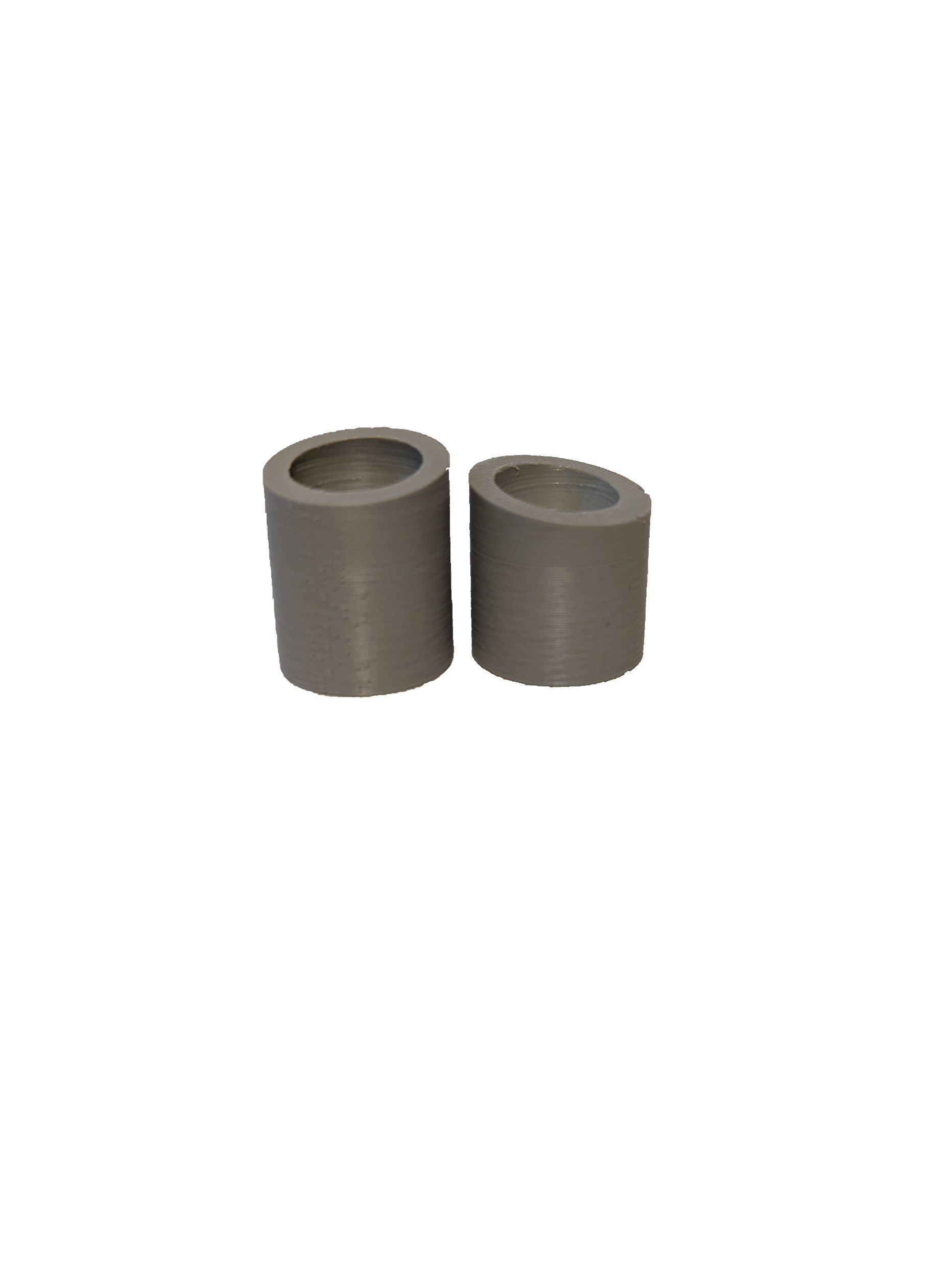 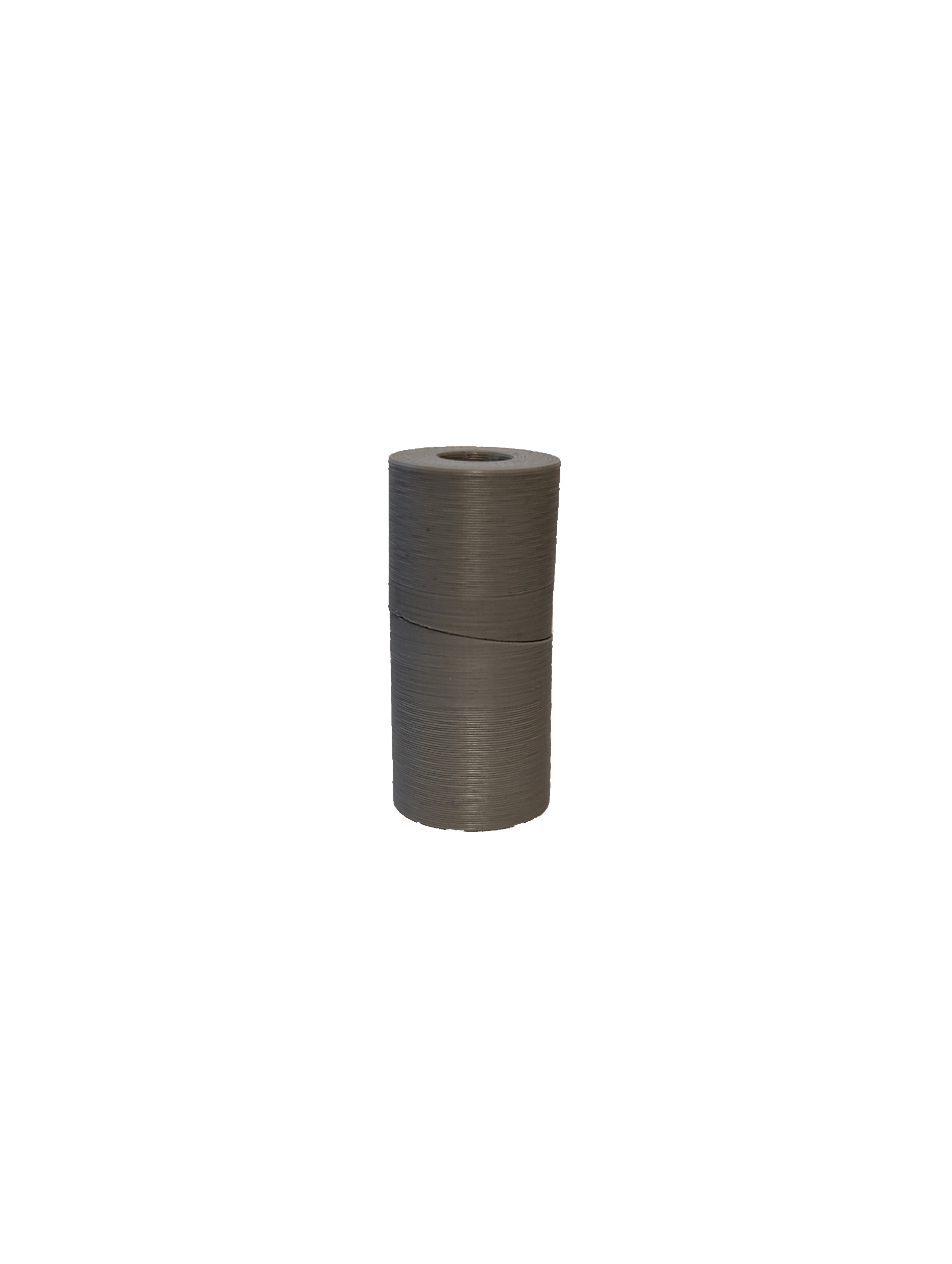 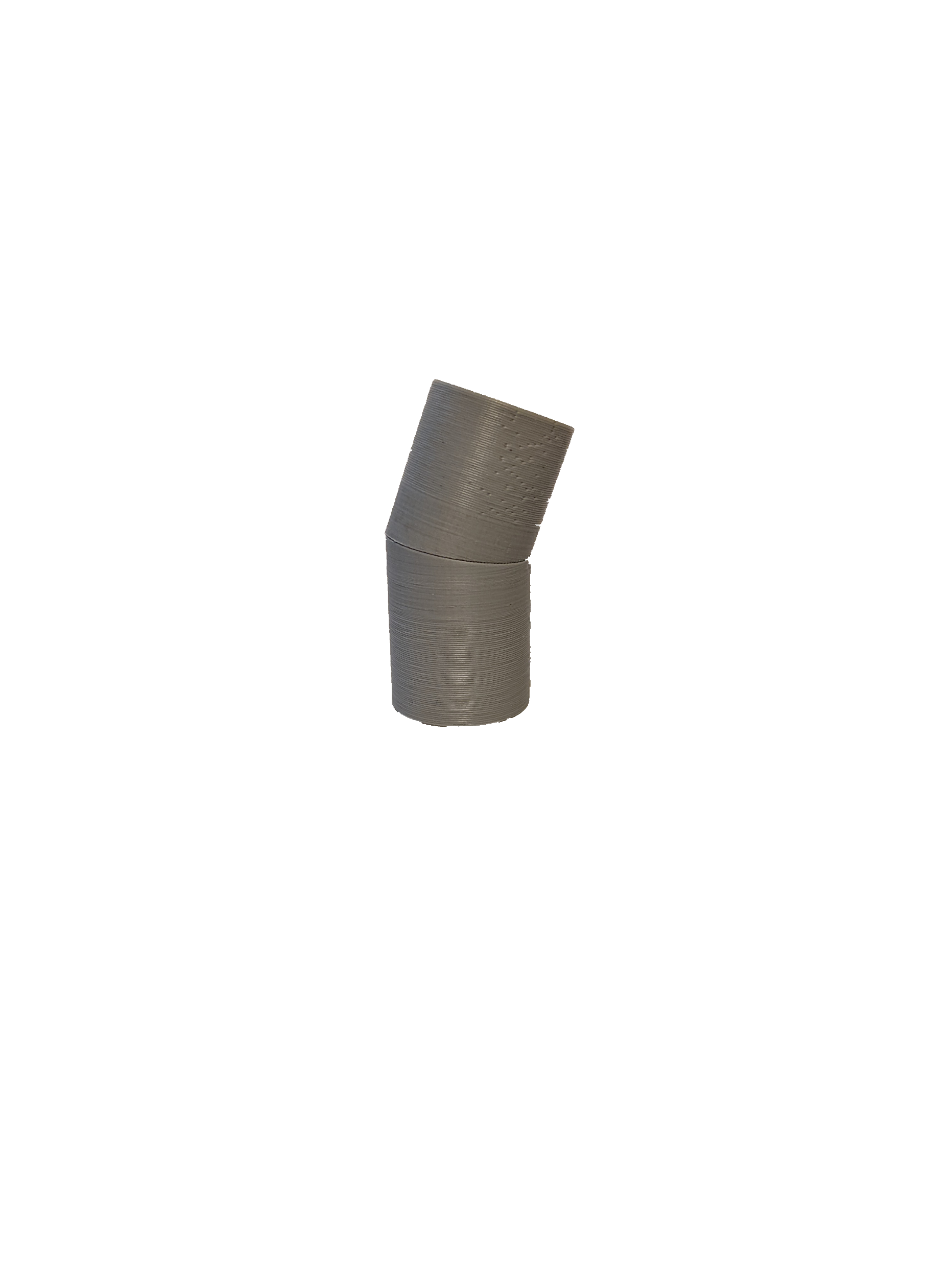 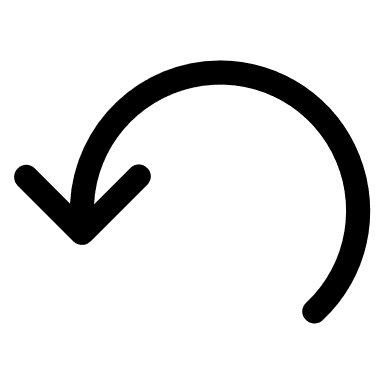 10° concentric surfaces
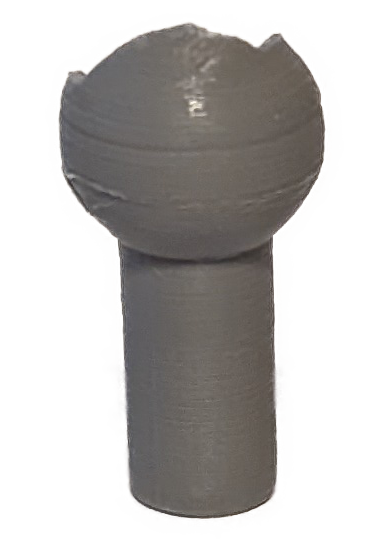 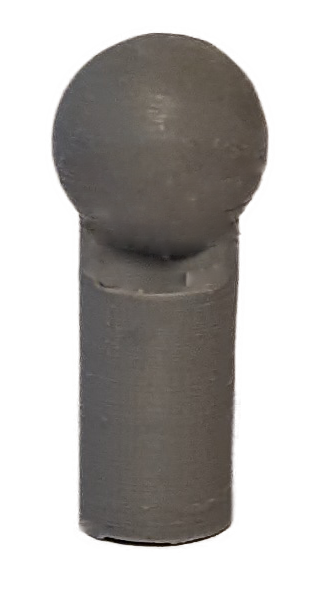 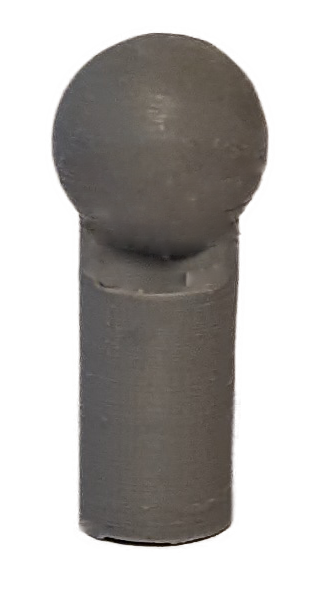 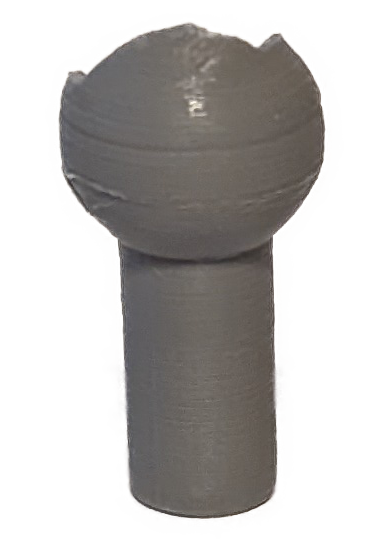 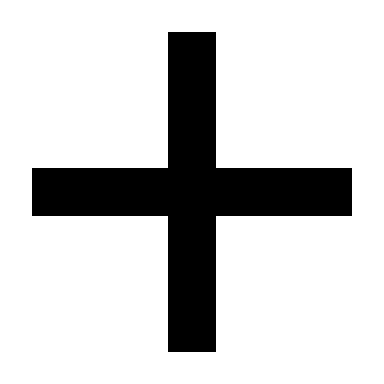 Universal joint
Ball and socket pins
Noah Moffeit
10
Gap Handling
Gap
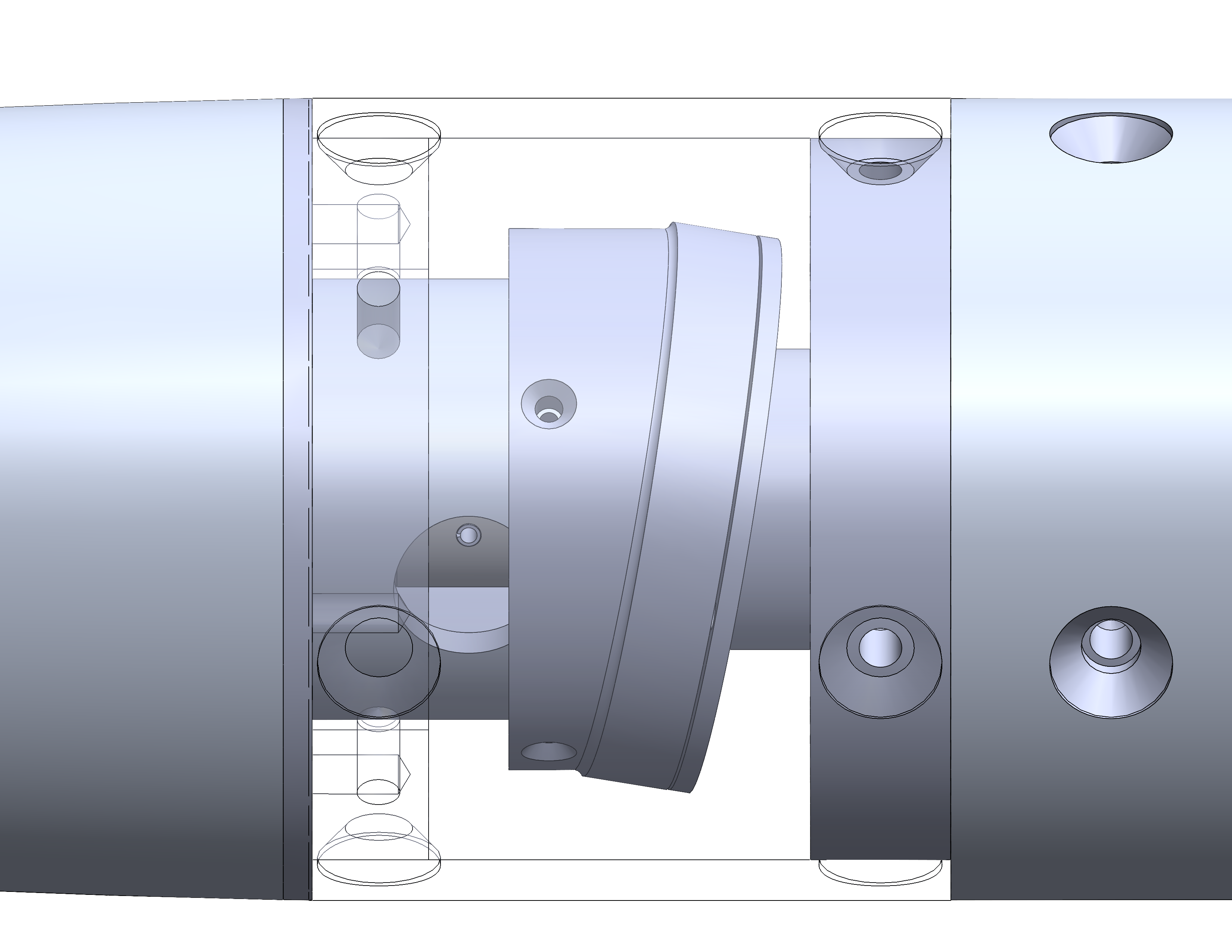 - Investigate flexible materials for the nose to body interface
- Gap could possibly cause issues with stability of flow
- Attempted Solutions:
Silicon
3-D Printed TPU Filament
Multi-Filament 3-D print
Noah Moffeit
11
Gap Handling: Cast Resin
A silicon resin was cast in a 3D printed mold
High flexibility that allows for bending
Bubbles developed inside the resin creating possible stress concentrations
Pinching occurs at moderate to high deflection
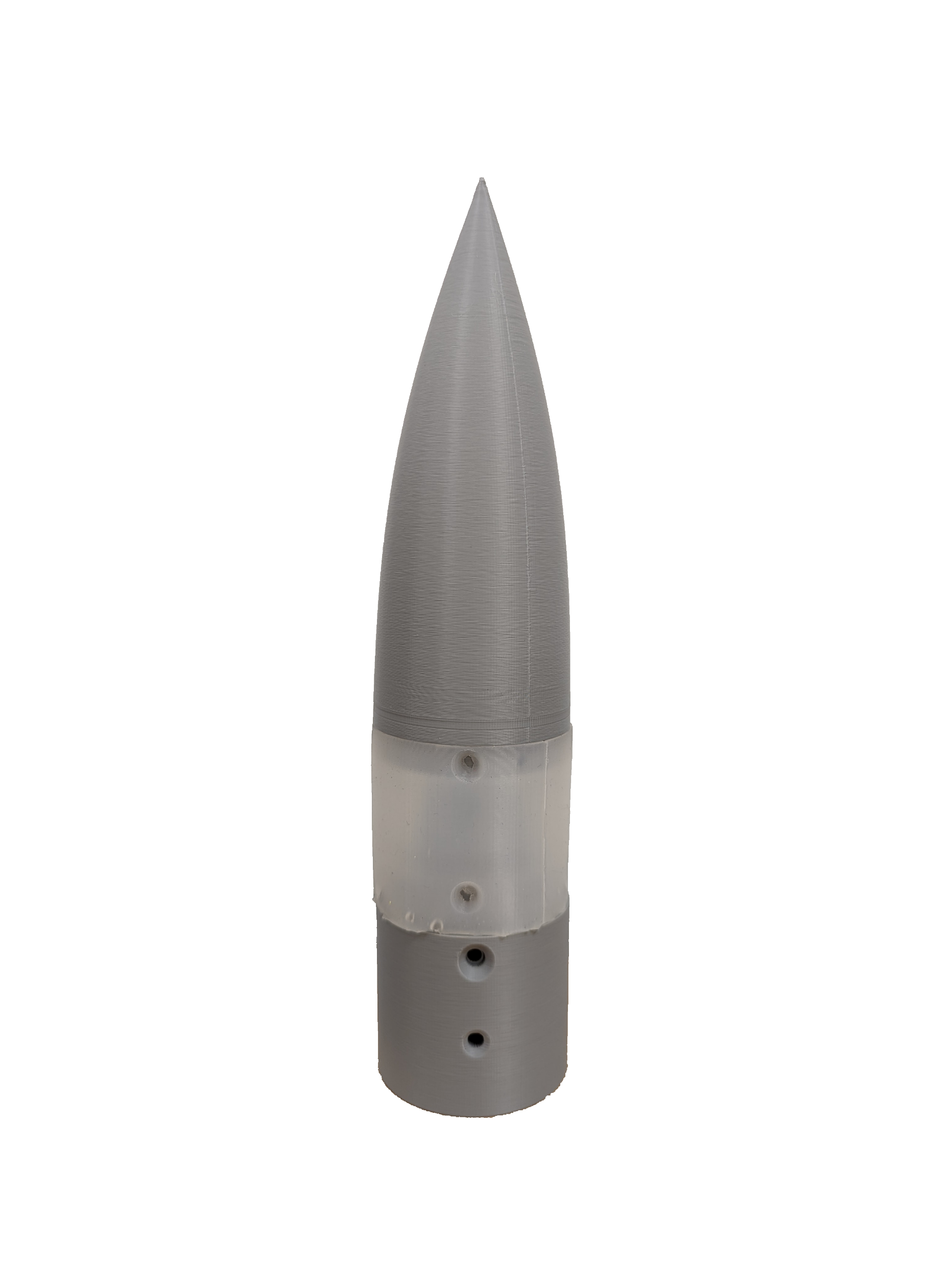 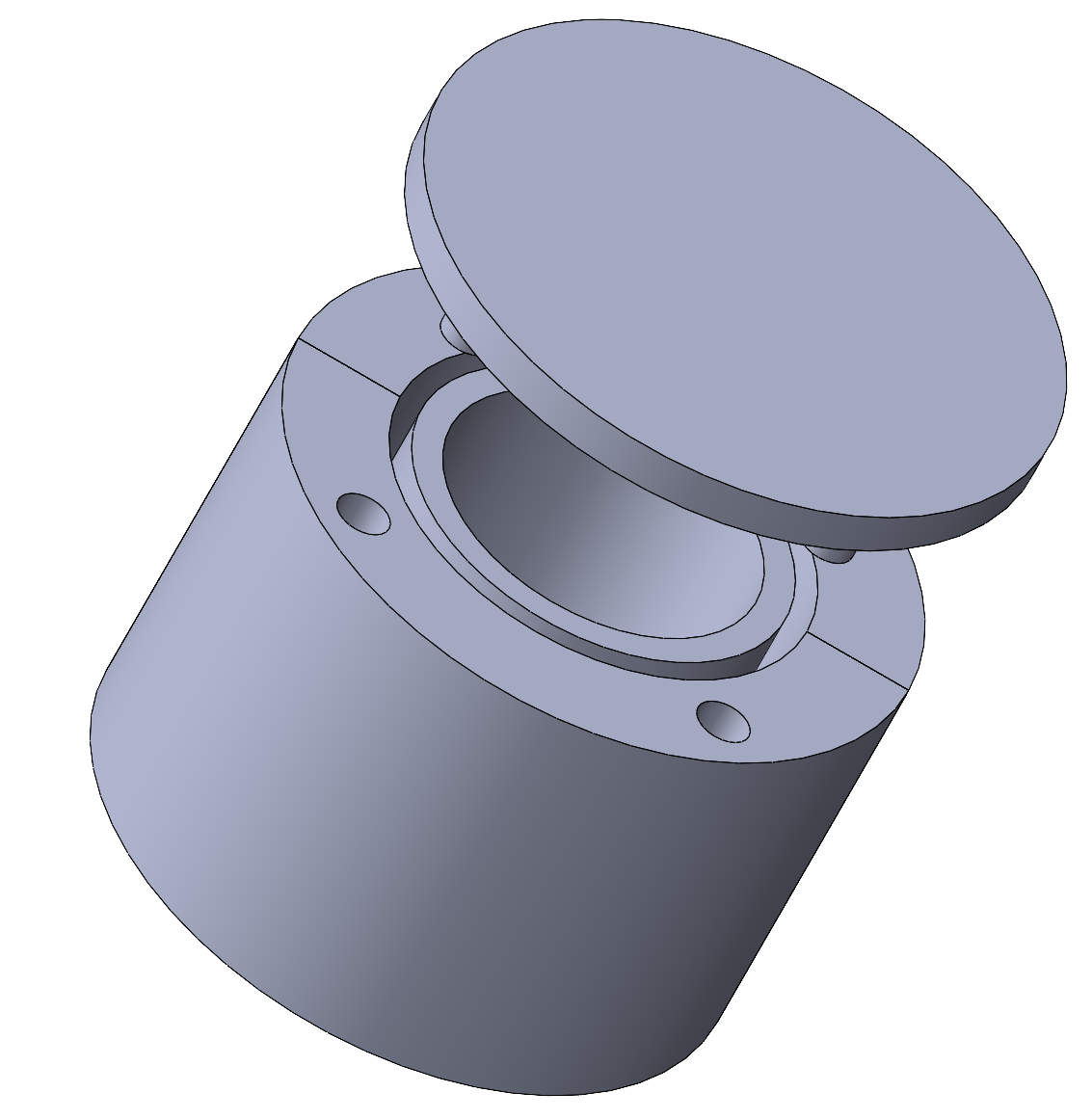 Noah Moffeit
12
Gap Handling: 3D Printed Flex
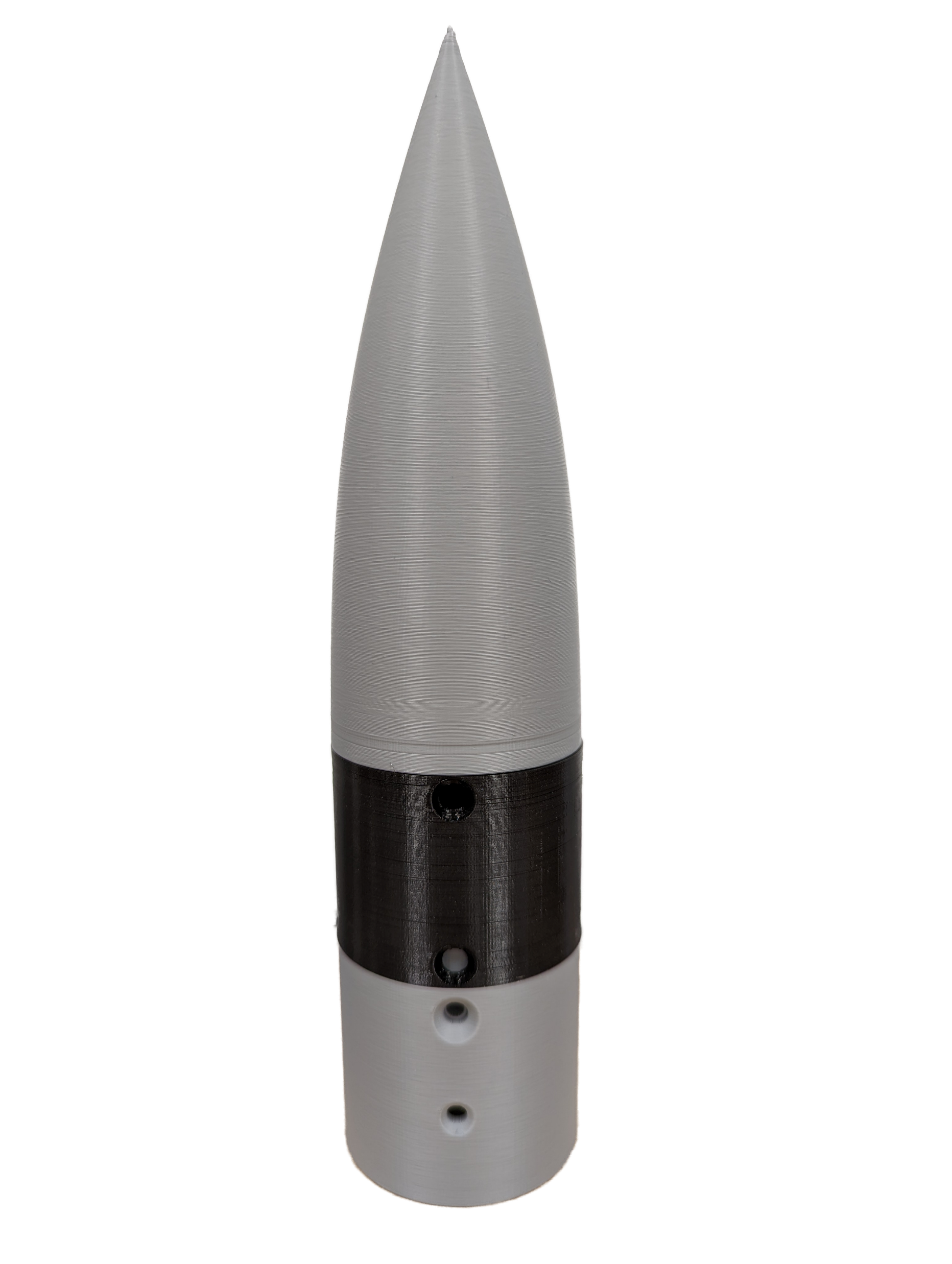 NinjaFlex 3D Printer Filament
Promising flex characteristics
Will have to test multiple thicknesses 
Requires calibration and time to print
Noah Moffeit
13
Gap Handling: Spring Sleeve
A mixed material 3d print has been designed to allow for spring-like flexibility while retaining rigidity
Multiple sleeves in production by the Air Force Research Laboratory
Restricted by the deflection angle
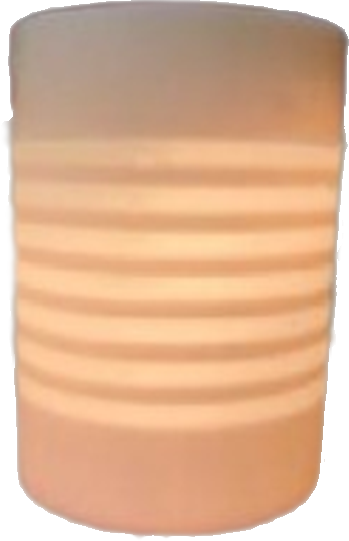 Noah Moffeit
14
Nose Deflection Process
Operation allows for 20° of deflection
The deflection is then directed into the desired position
Working towards rotating and deflecting in unison
Noah Moffeit
15
Contact Surface Operation
- Universal joint highlighted in red
Allows for power translation
Custom collar designed to prevent axial translation
Noah Moffeit
16
Combating Friction
Inherent friction between concentric surfaces
Solutions
Washer and retaining clip
Solid lubricants
Bearings
Two face-mounted bearings used to rotate outer surfaces
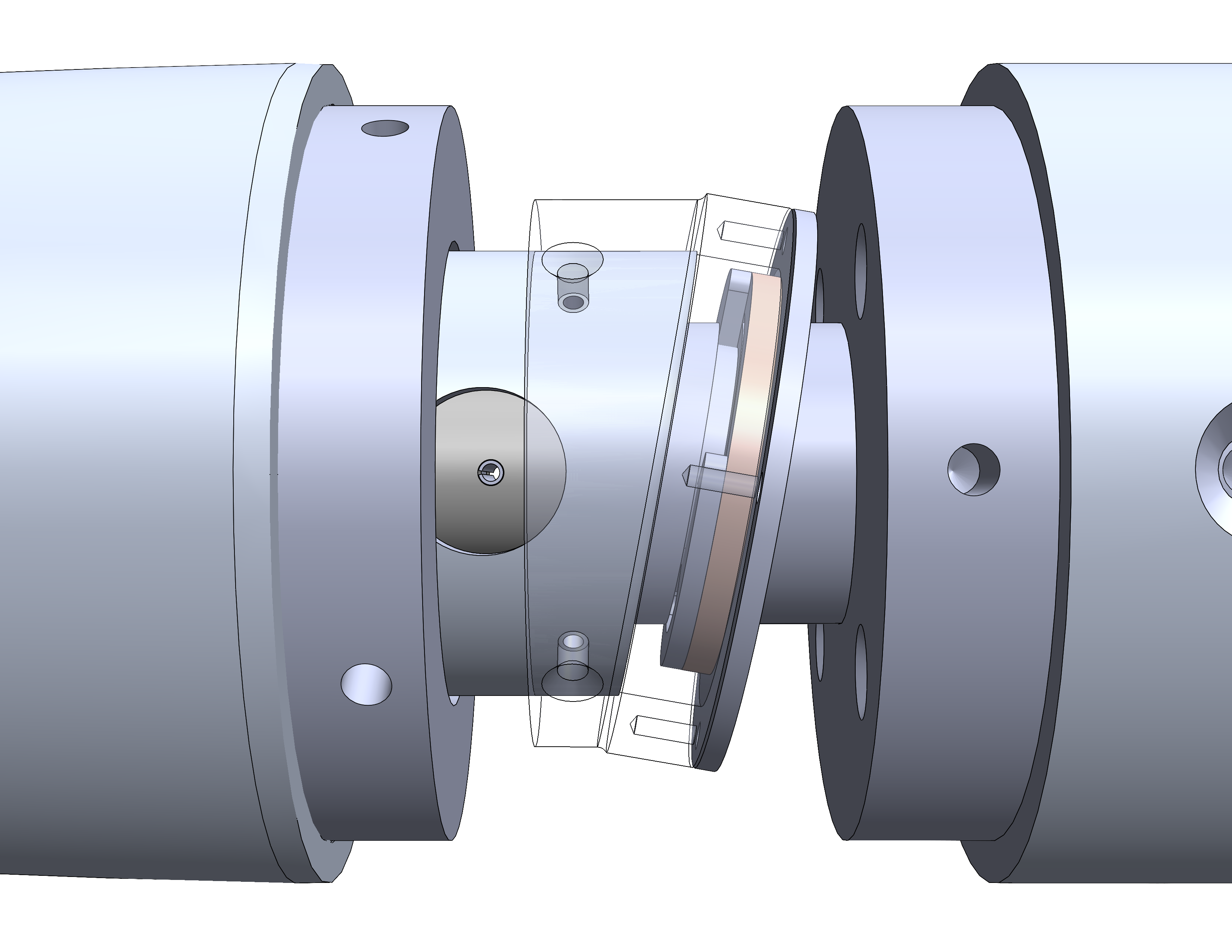 Noah Moffeit
17
Benchtop Testing
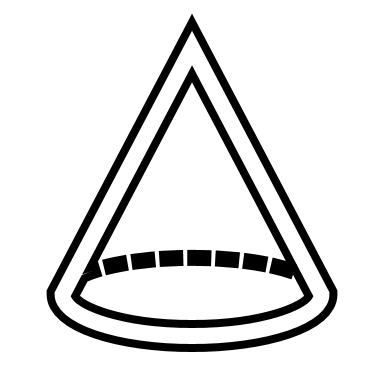 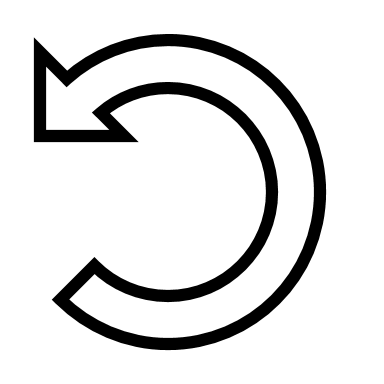 Develop code to control
Determine nose deflection for motor rotation
Calibrate motor rotation
Noah Moffeit
18
Future Work
Make final purchases
Continue prototyping bendable sleeves
Finalize machining and test fittings
Test model within the tunnel
Noah Moffeit
19
Thanks for listening
`
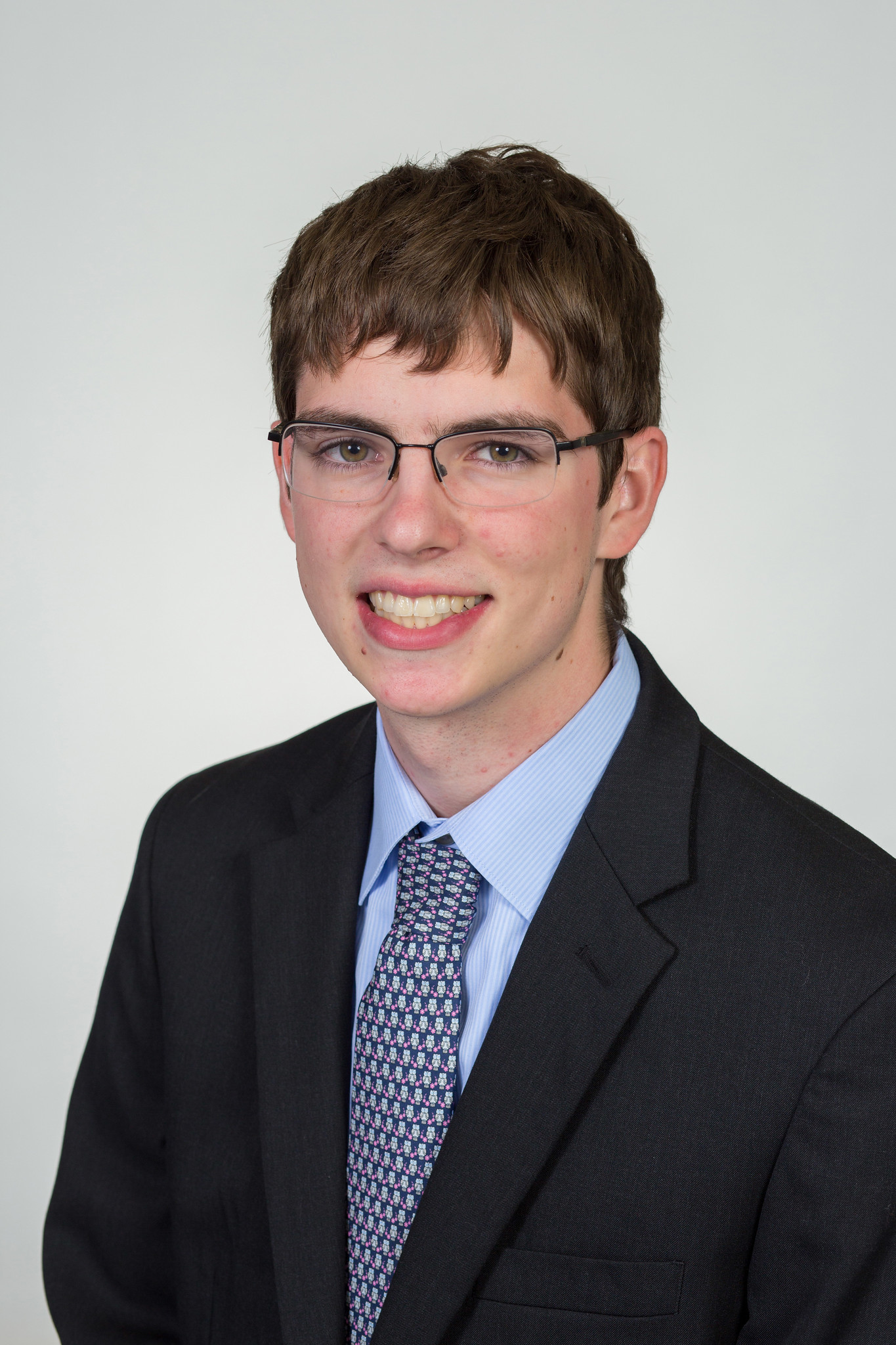 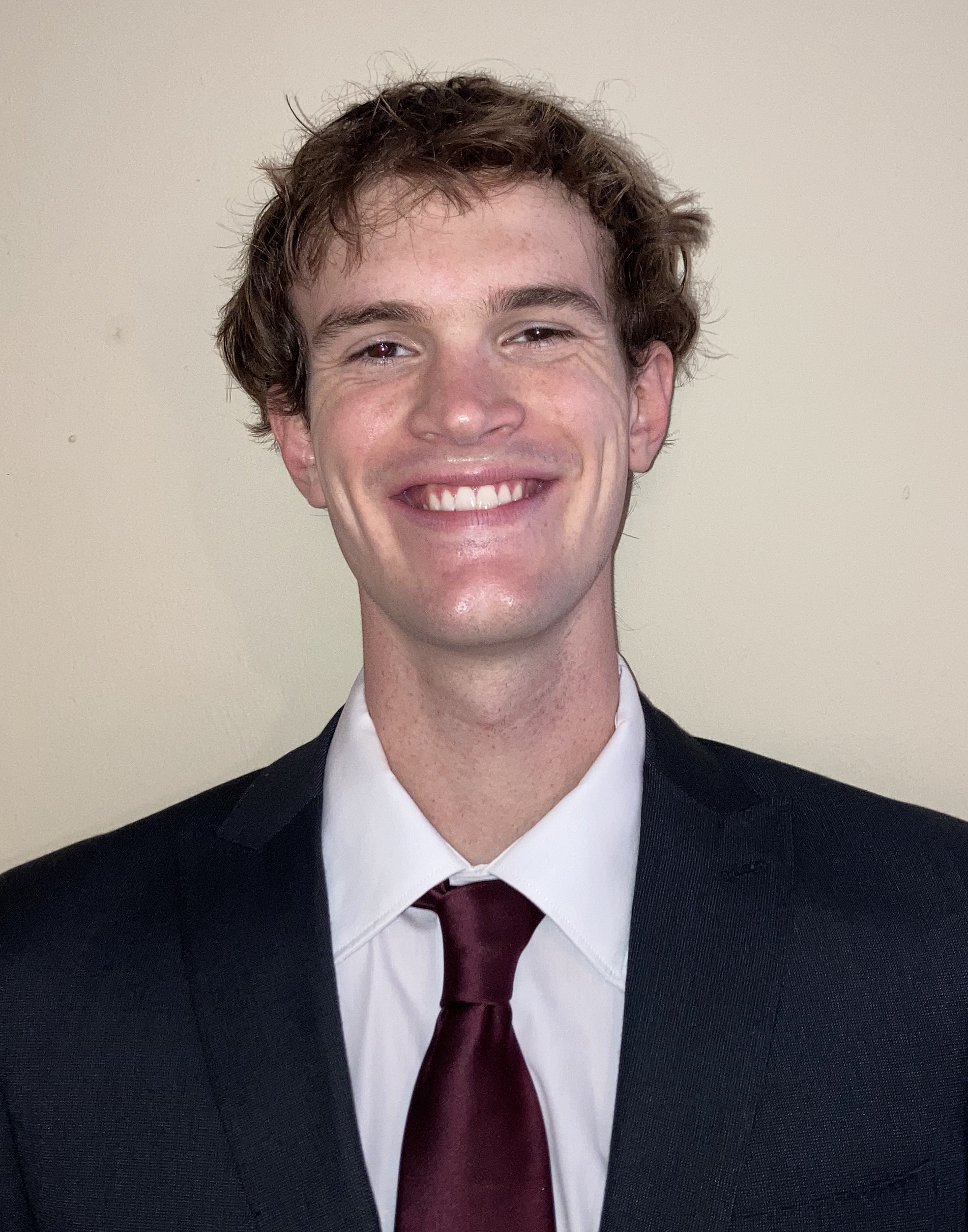 Robert Smith
Jed Fazler
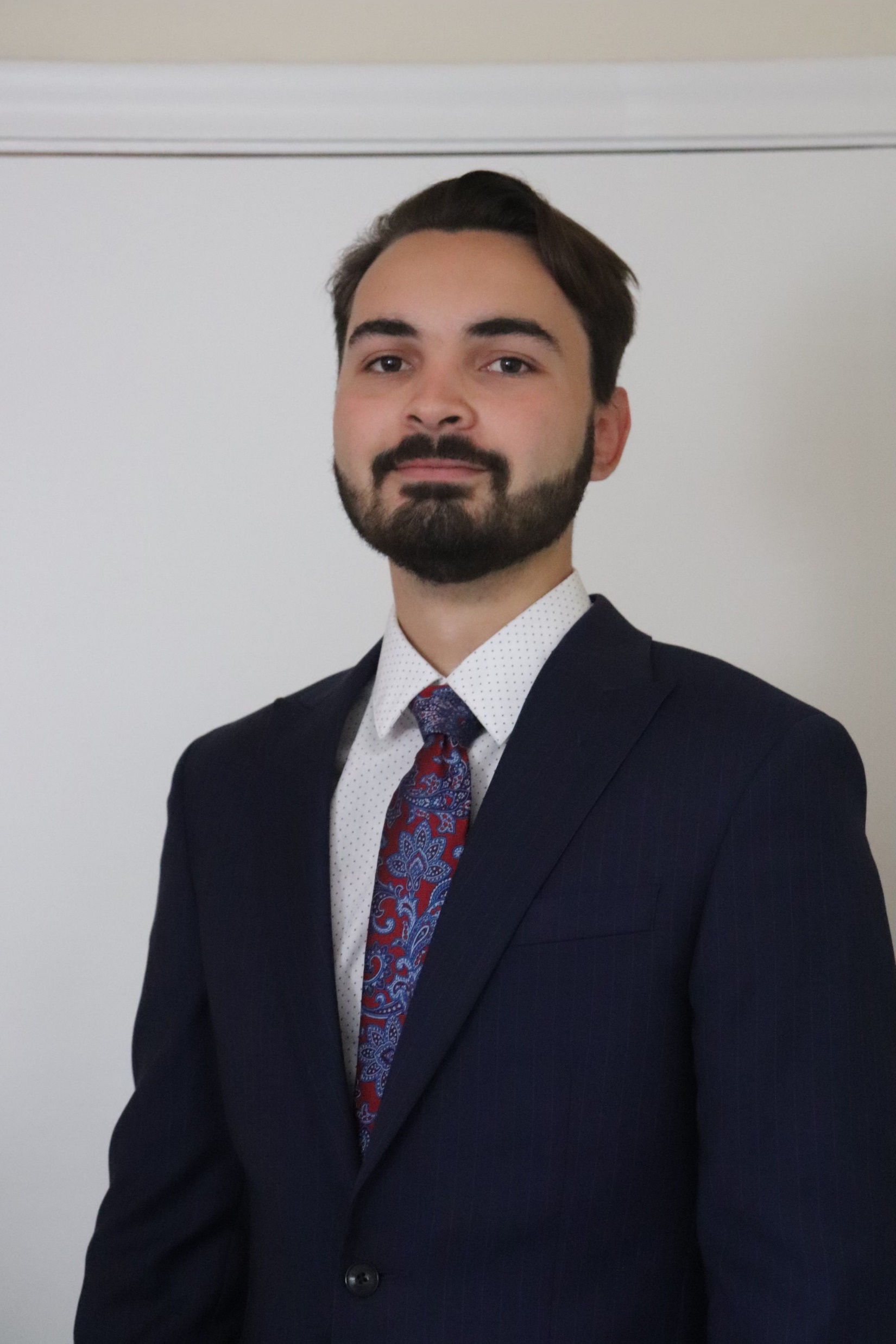 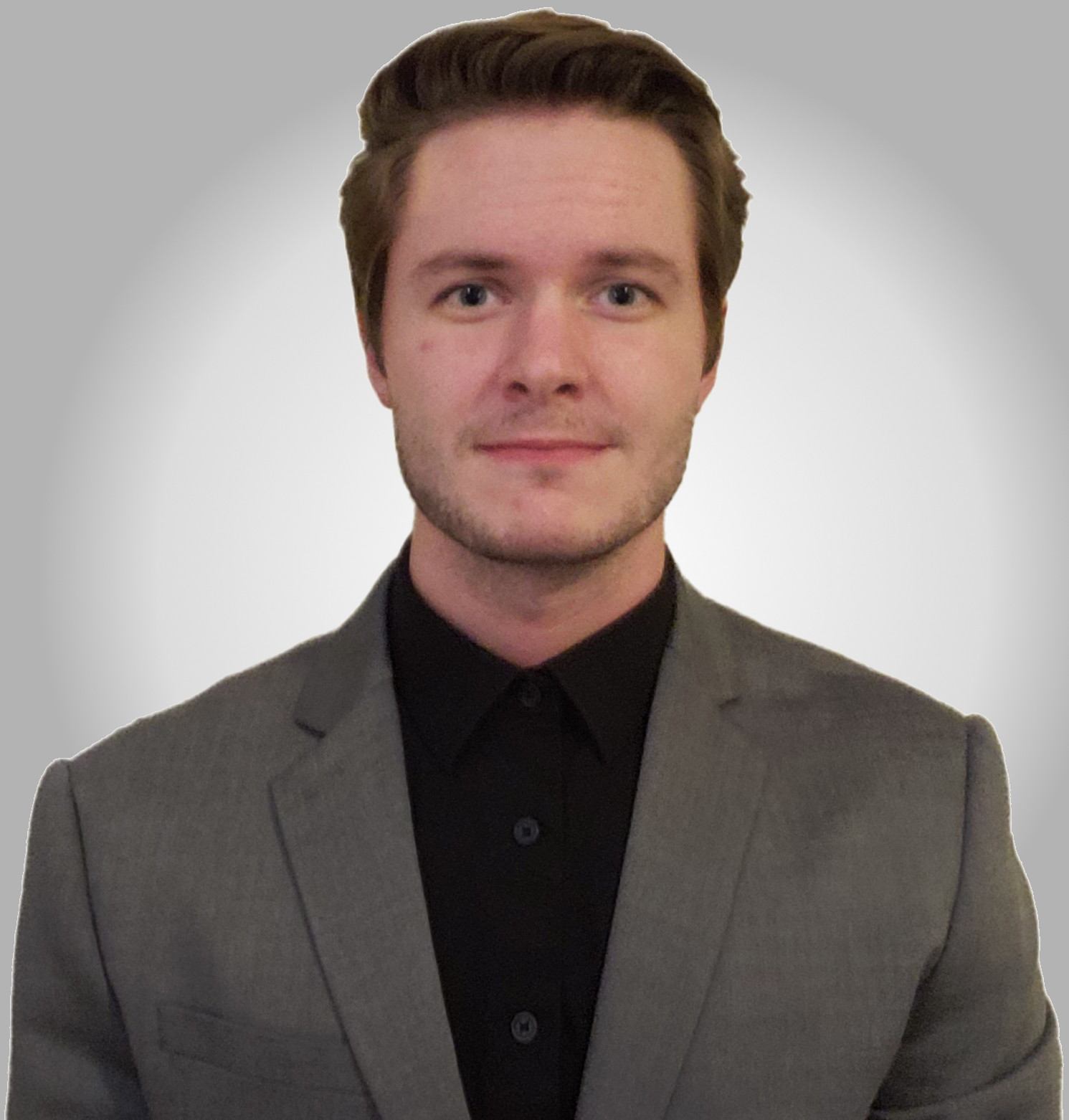 Nicholas
Samuda
Noah Moffeit
Jed Fazler | Noah Moffeit | Nicholas Samuda | Robert Smith
20
Project Description and Key Goals
This project aims to create a technology that can be applied to many projectile configurations, allowing the projectile to maneuver adaptively through unforeseen, hazardous environments. The technology developed will detect said obstacles or conditions and actuate the projectile autonomously. 
The key goals were selected to itemize the main objectives that must be accomplished over the duration of the project based on the project’s description and advice from the project’s sponsor. The following are the goals or milestones we have derived to ensure the project’s completion:  
Conceptualize and research 5 different innovative ways to maneuver a projectile. 
Choose one of these designs to expand upon and develop into a working design. 
Develop innovative technologies that can be implemented into the projectile allowing for smart capabilities. 
Develop a way for the projectile to adapt to its environment or obstacles through autonomous actions. 
Construct a scaled down model of the projectile for use in wind tunnel testing to verify desired aerodynamic characteristics of design. 
Construct a prototype projectile to test actuation of the smart functionality within the projectile.
21
Market
The primary market for this project was seen as the company or organization that the product would be directly constructed for and would use the product. 

Primary Markets: 
Florida Center for Advanced Aero Propulsion (FCAAP) 

The secondary markets are a makeup of other companies or organizations who may benefit from or would be interested in purchasing the results of this project. 
Secondary Markets: 
Air Force Office of Scientific Research (AFOSR) 
Lockheed Martin 
Raytheon Technologies 
Northrop Grumman
22
Assumptions
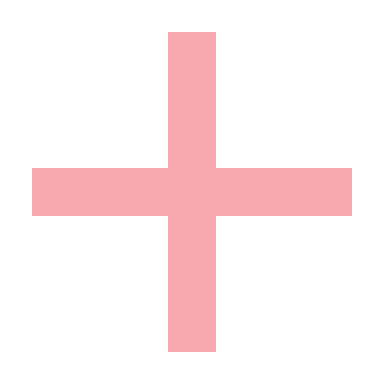 Propulsion
It is assumed that:

Projectile deployment
Entailing storage
Transportation
Initial launch

will be facilitated by technologies already implemented in the projectile. It is also assumed that the projectile will remain within earth’s atmospheric conditions for its use.
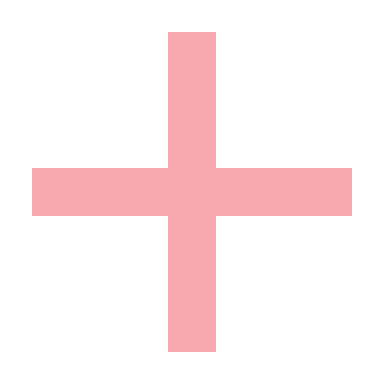 Deployment
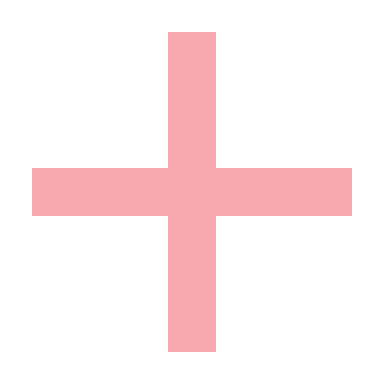 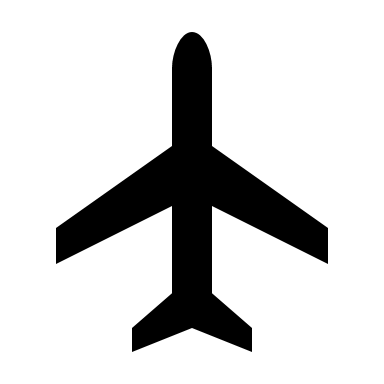 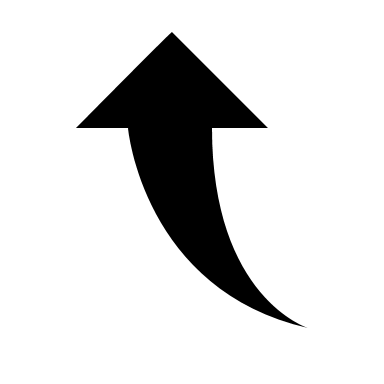 Storage
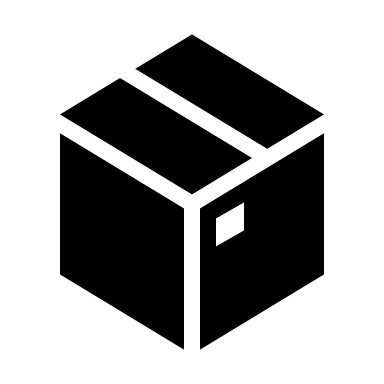 23
Stakeholders
The stakeholders for this project include all parties who will have influenced the design of the technologies produced by the project as well as those who have invested time and other resources into the project.
Dr. Shayne McConomy 

Dr. Rajan Kumar 

Dr. Jonas Gustavsson 

FCAAP 

FAMU-FSU College of Engineering
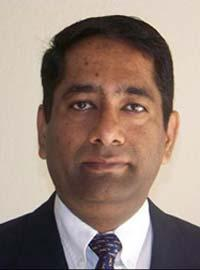 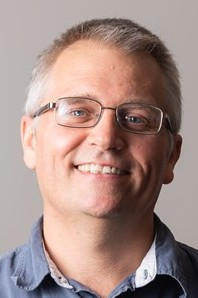 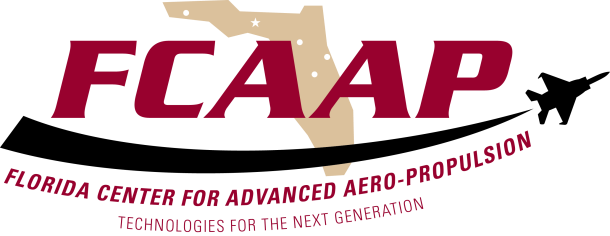 24
Customer Needs
25
Customer Needs
26
Customer Needs
27
Functional Decomposition
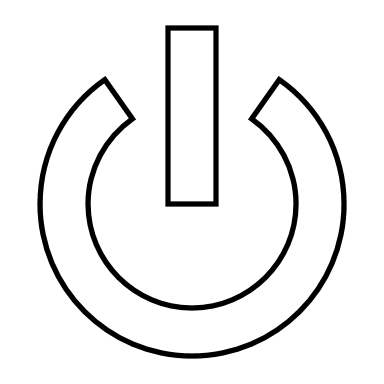 Provides power for components
Storage
POWER
Transfers power to components
Transmission
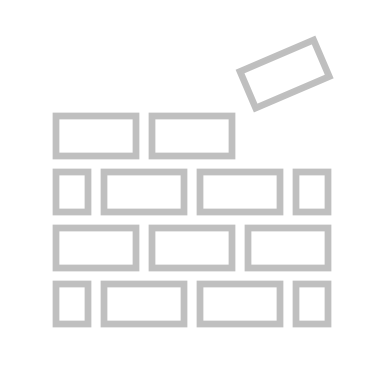 Jed Fazler
28
Functional Decomposition
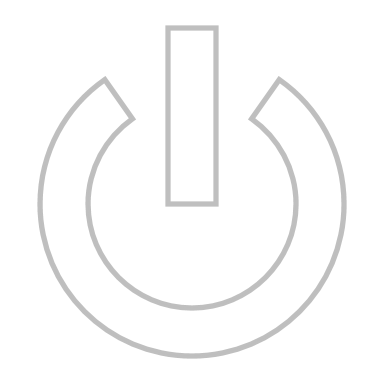 Monitors sensor data
Sensors
Interprets sensor data
SENSING
Transmits response signal
Signaling
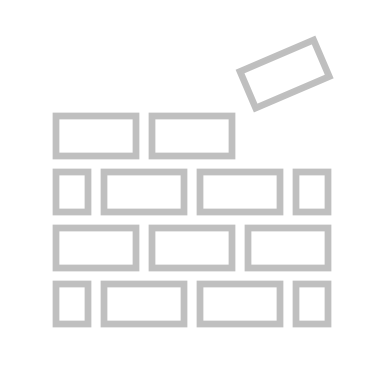 Jed Fazler
29
Functional Decomposition
Maintains flow attachment
Flow
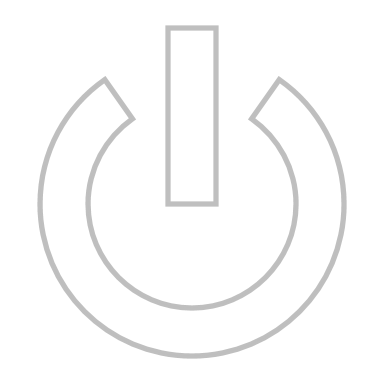 Controls pitch
ACTUATION
Controls roll
Mechanical
Controls yaw
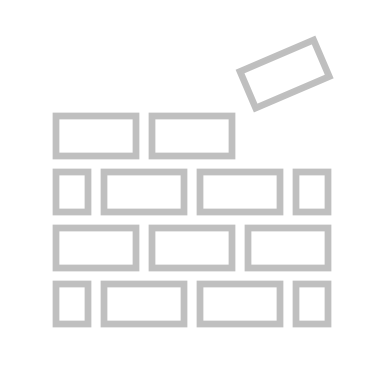 Jed Fazler
30
Functional Decomposition
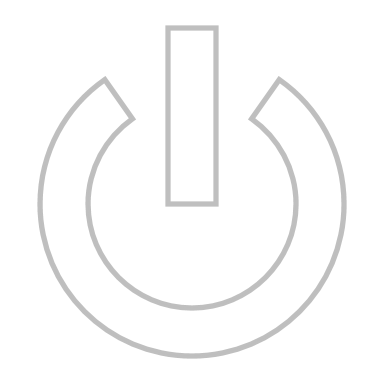 Maintains integrity
STRUCTURE
Protects components
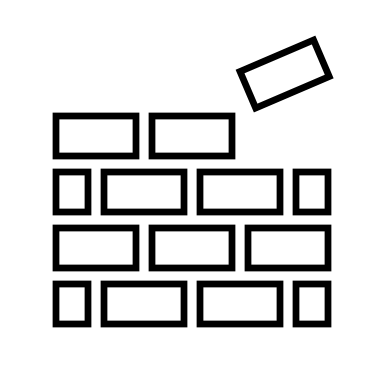 Jed Fazler
31
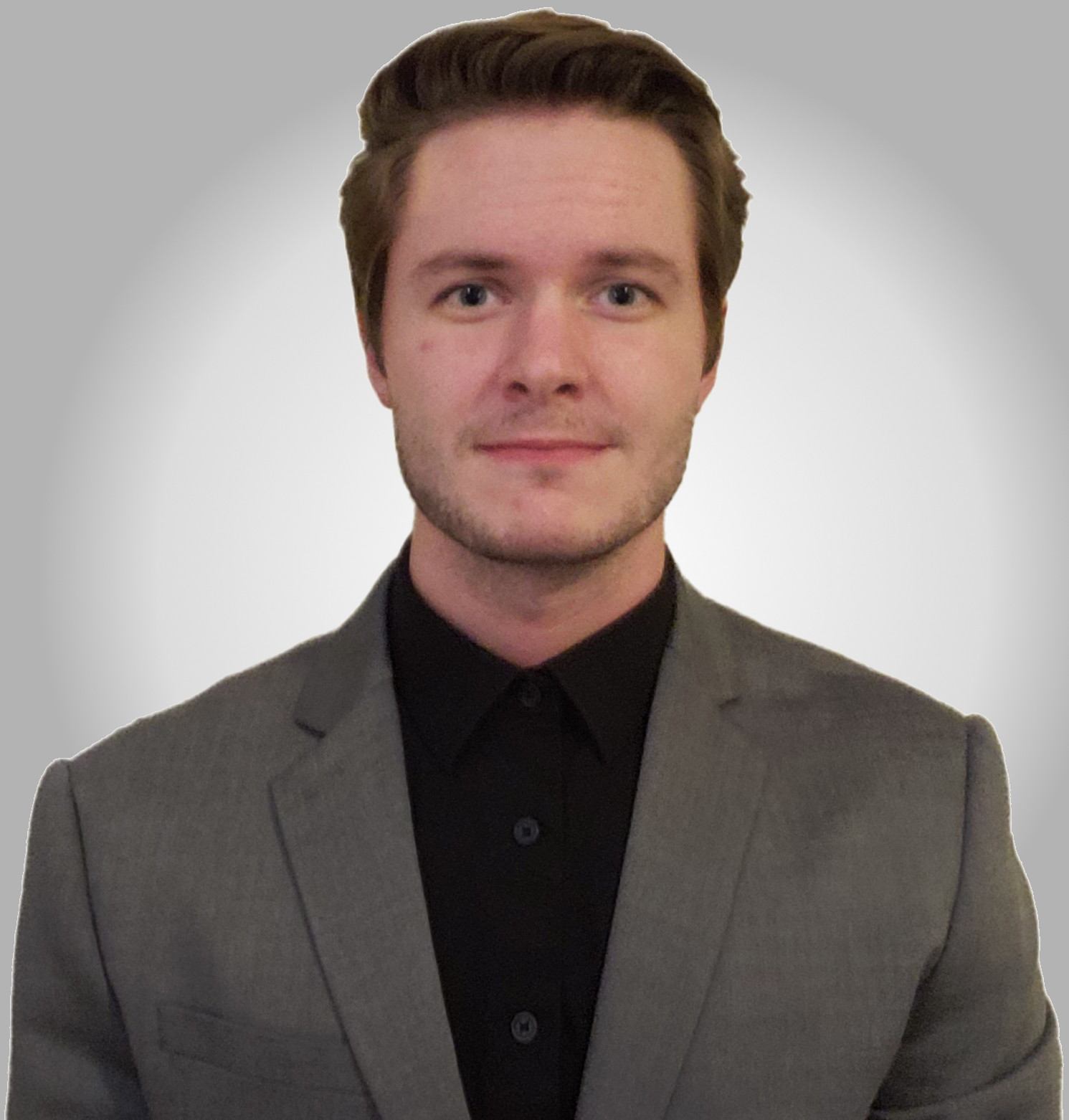 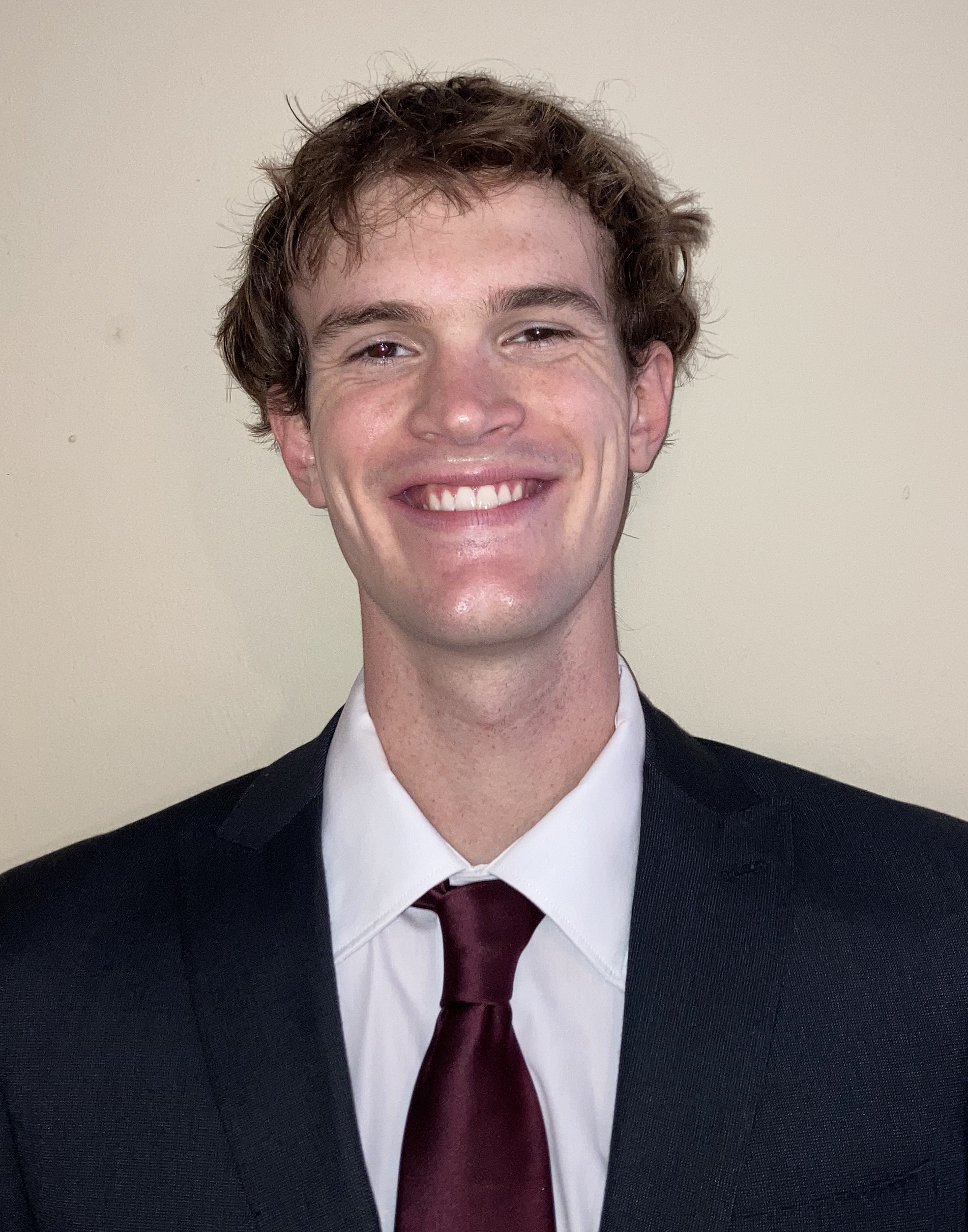 Nicholas
Samuda
Jed Fazler
Robert Smith
Noah Moffeit
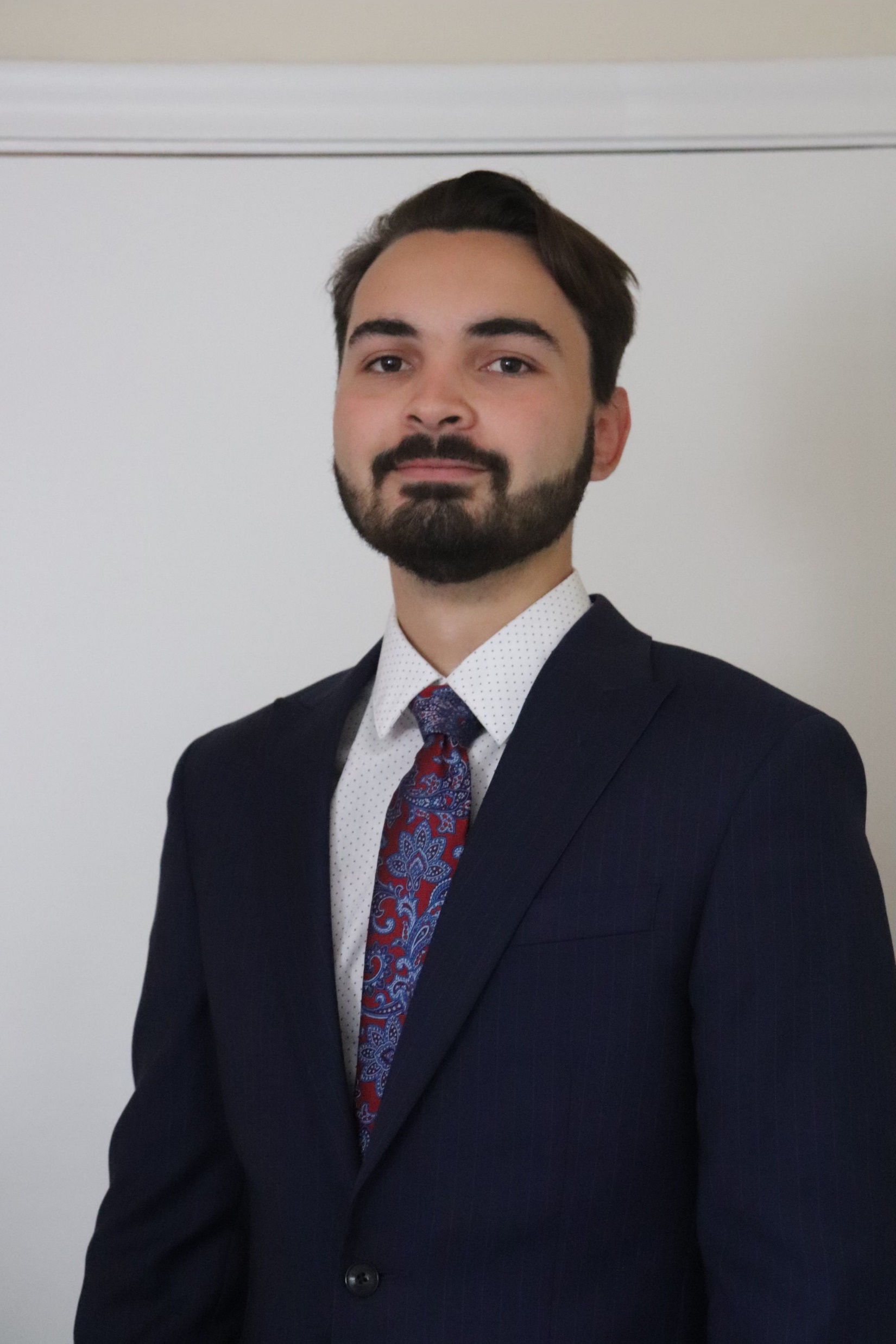 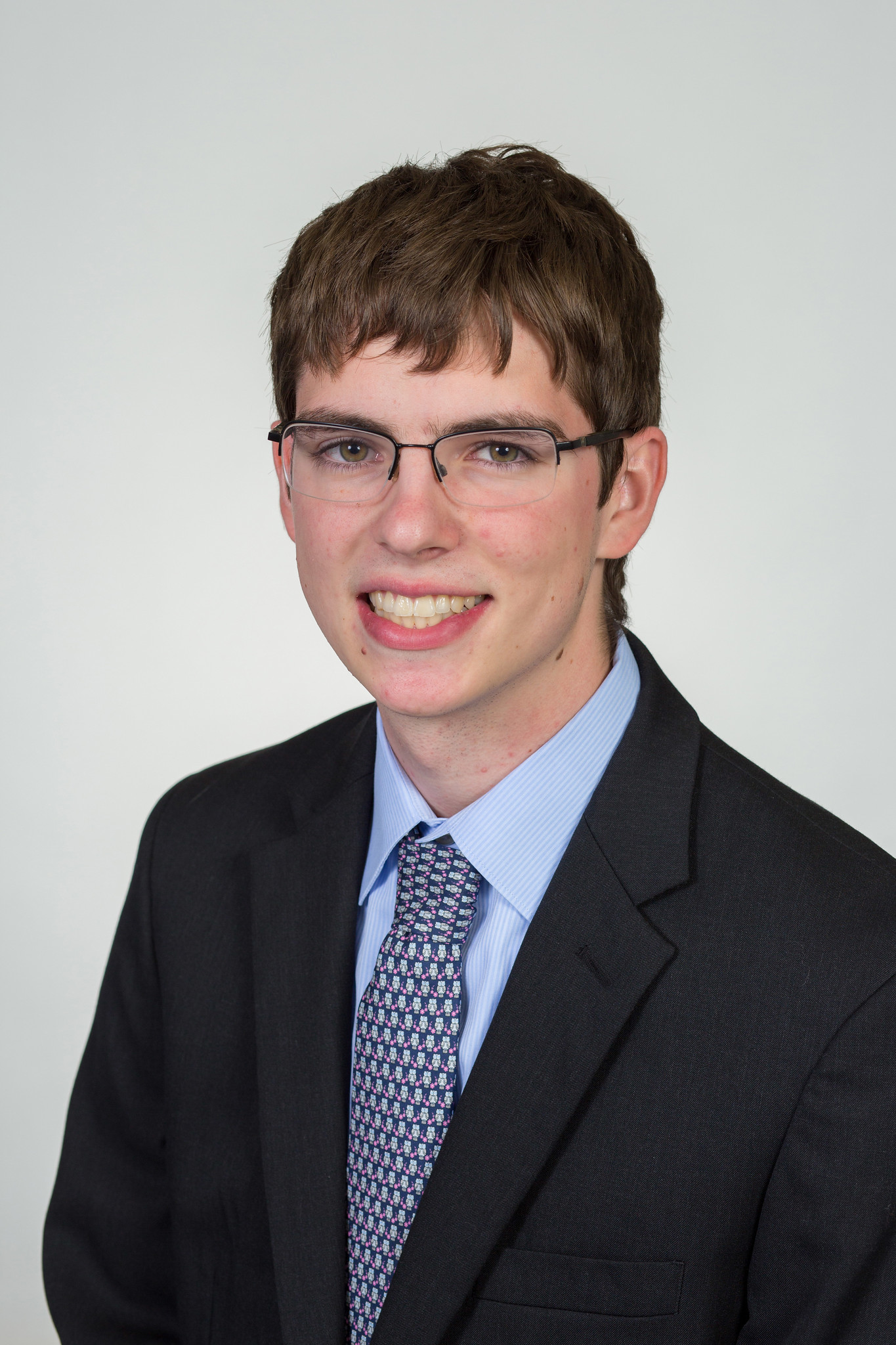 32
Color Palette
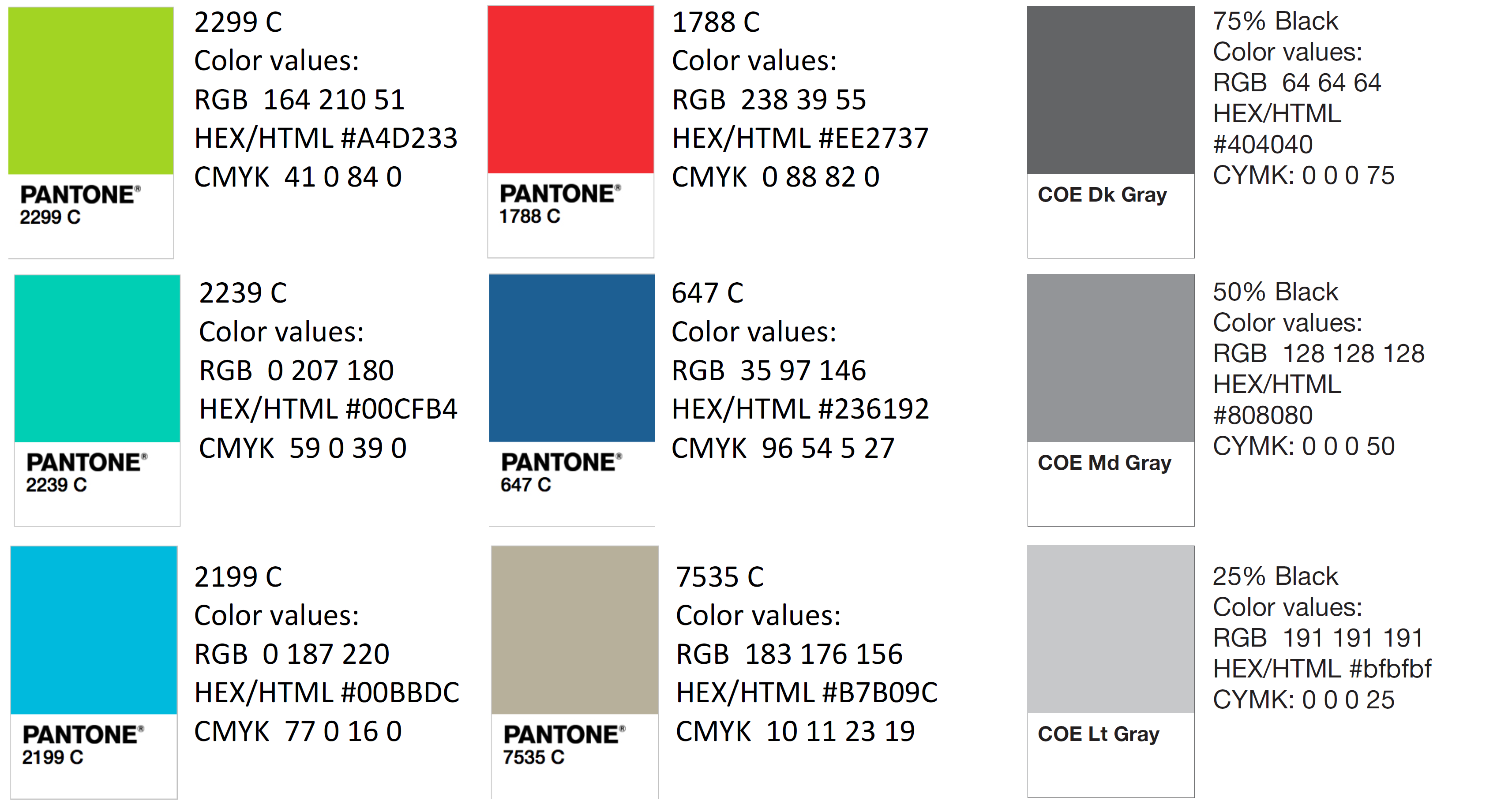 33
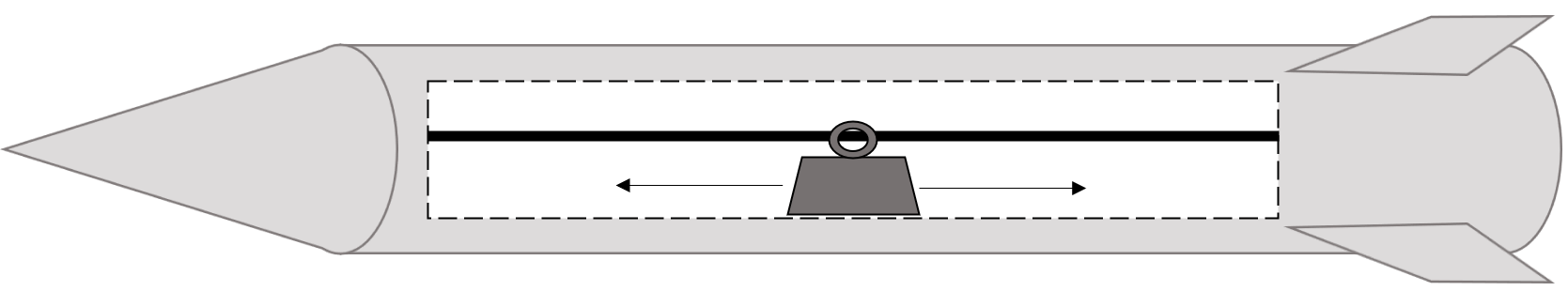 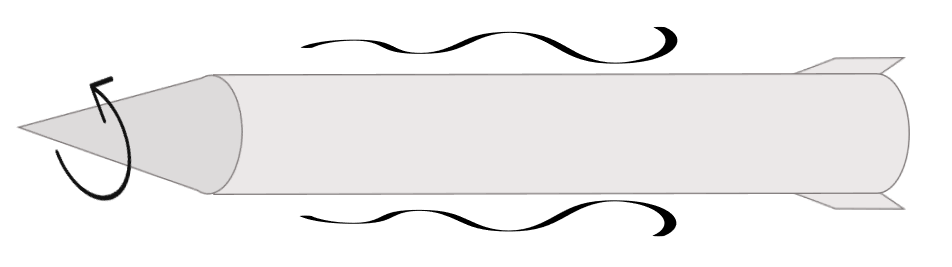 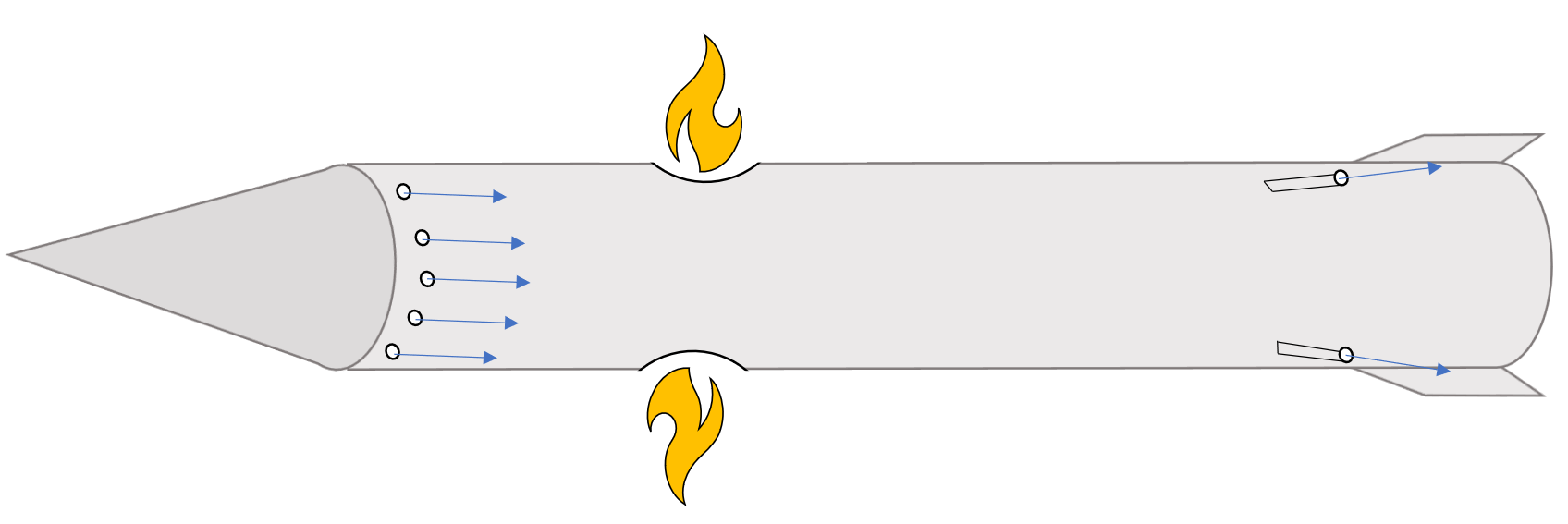 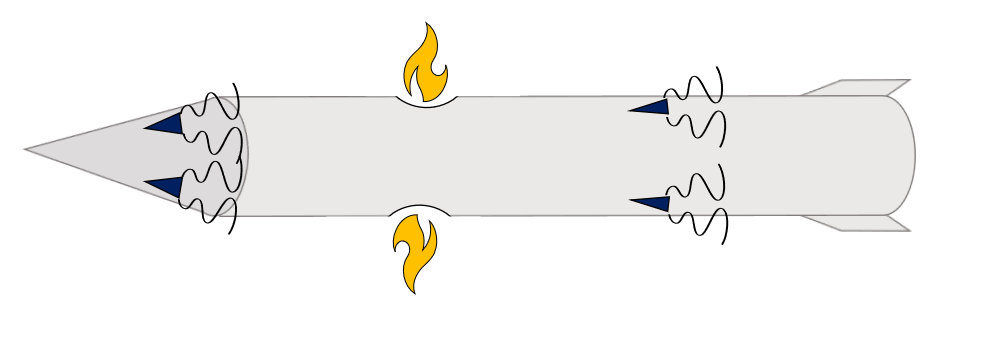 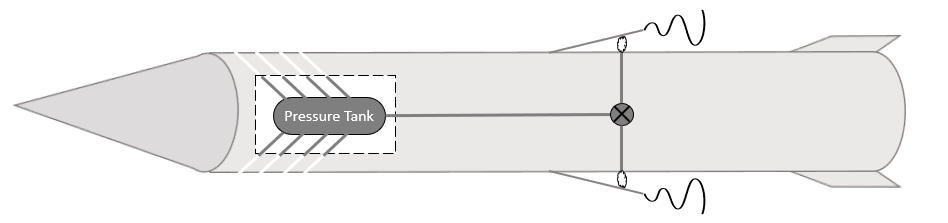 34
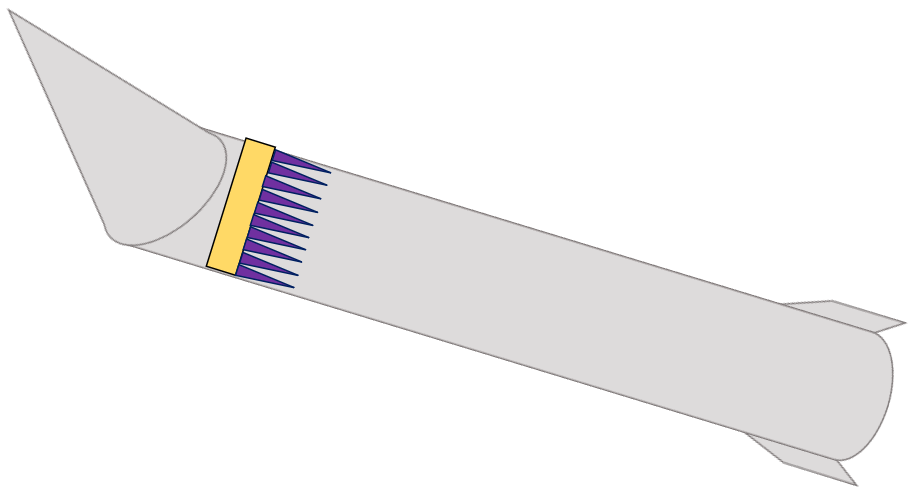 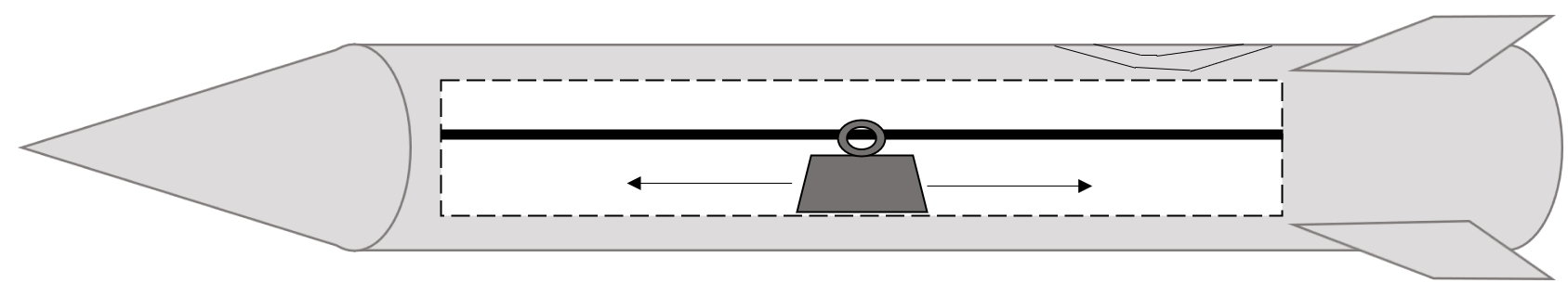 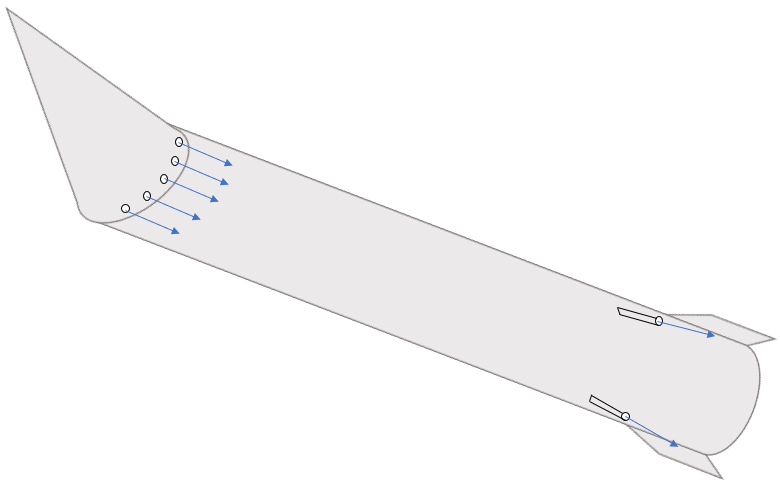 35
36
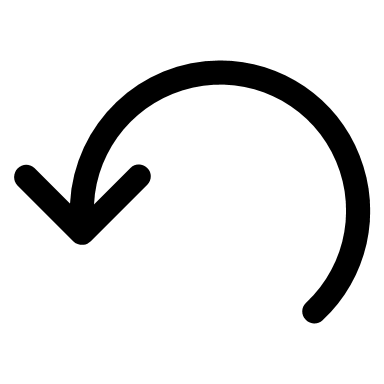 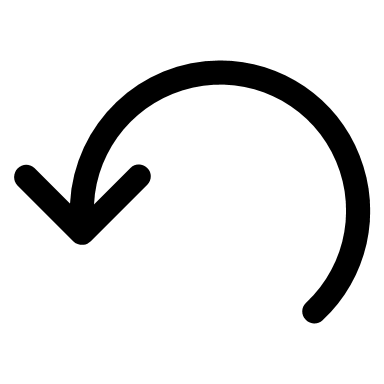 37
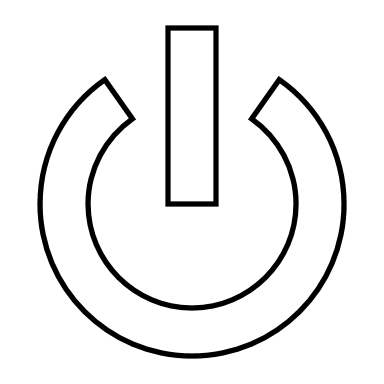 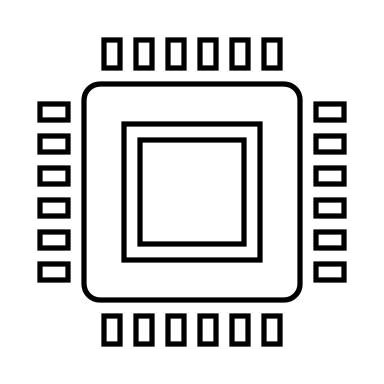 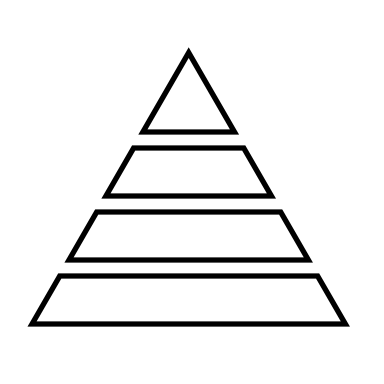 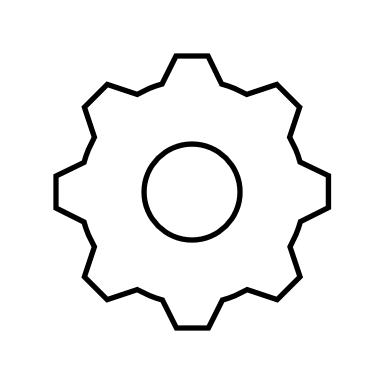 38
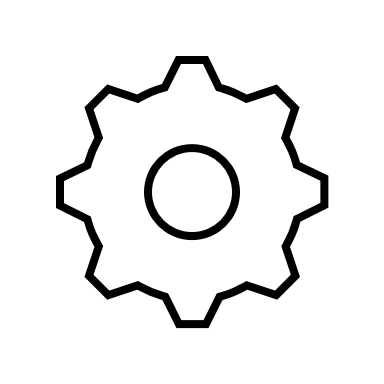 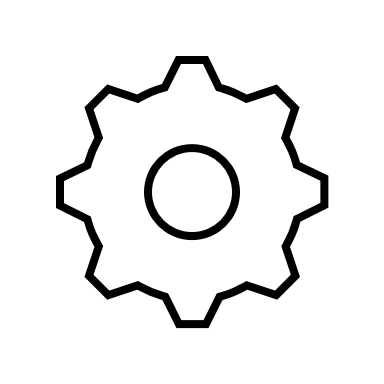 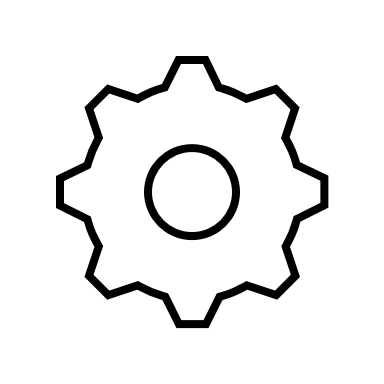 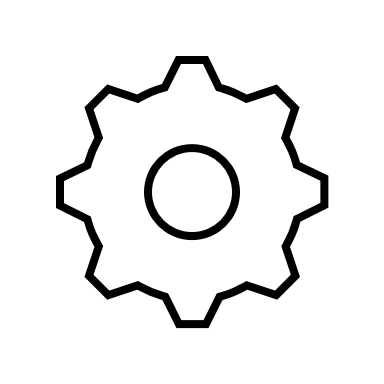 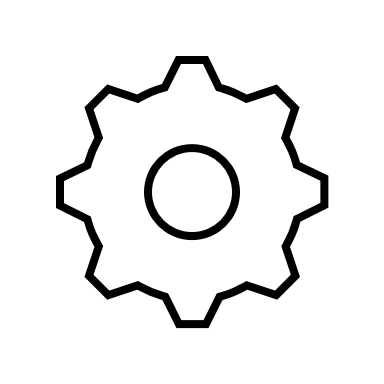 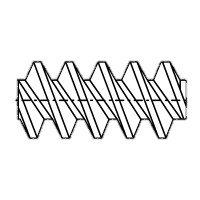 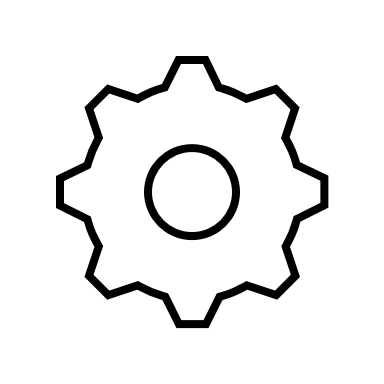 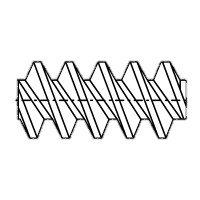 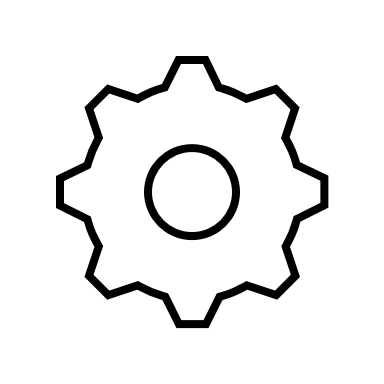 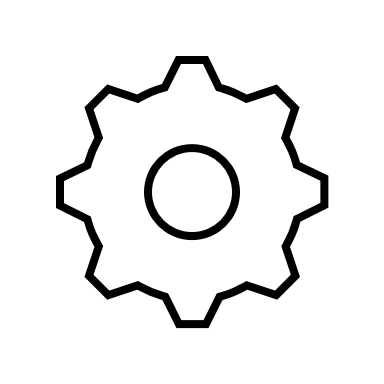 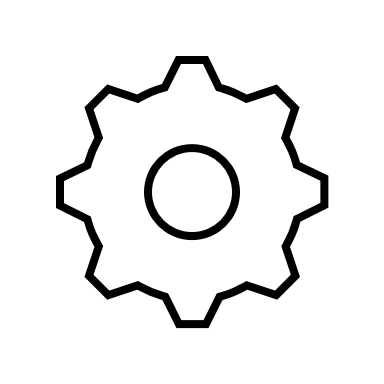 Rotating Contact Surfaces
Linear Actuators
Nose Pulleys
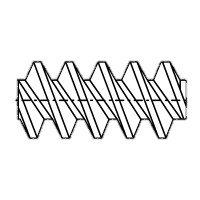 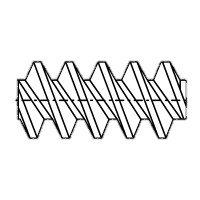 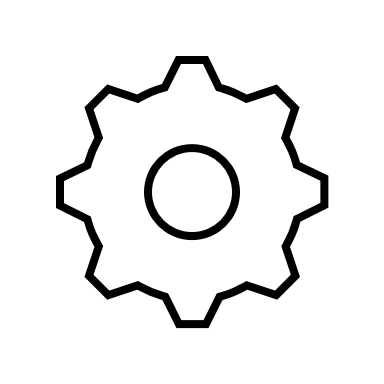 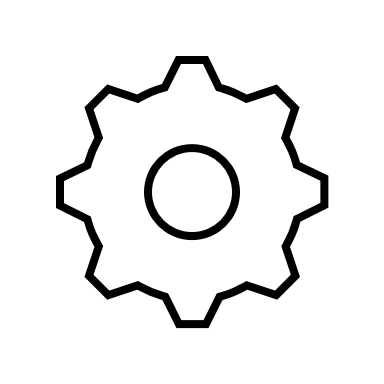 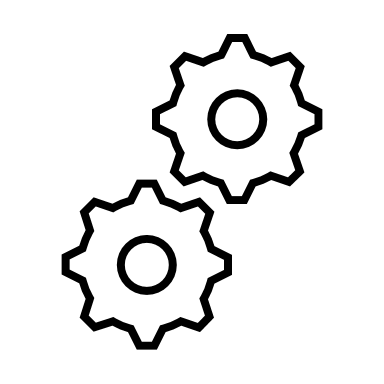 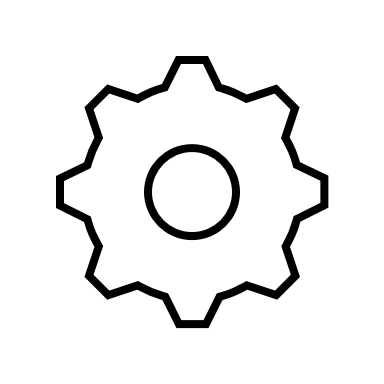 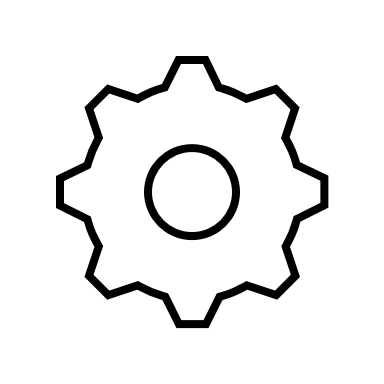 Basic Rotating Nose
2 DOF Gear Box
Polar Controller
Robert Smith
39
40